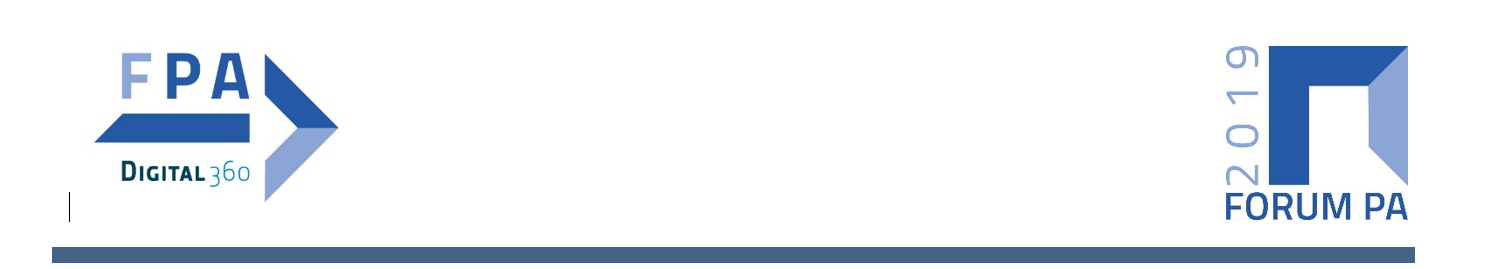 Umberto Bertelè
Professore Emerito di Strategia e Chairman Osservatori Digital Innovation
School of Management - Politecnico di Milano
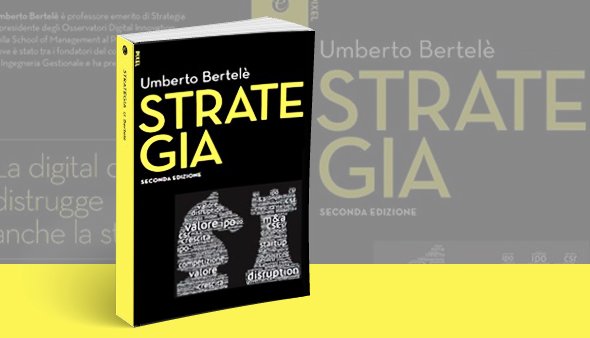 16 maggio 2019
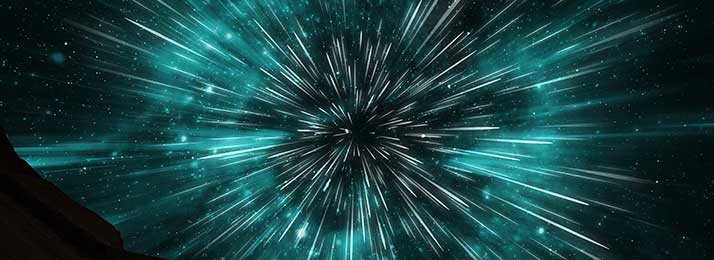 LA DIGITALIZZAZIONE DILAGA
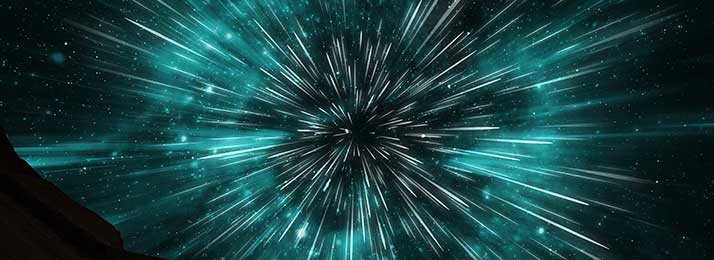 «Today every business is a digital  business:  
non esiste comparto dell’economia in cui non sia presente qualche componente  
in formato digitale (o digitalizzabile) su cui costruire business model alternativi»
dalla mia prefazione alla versione italiana del libro “Big Bang Disruption. Strategy in the Age of  Devastating  Innovation”  
di Lawrence Downes e Paul Nunes, 2013
«non esiste comparto dell’economia in cui non sia presente qualche componente
  in formato digitale (o digitalizzabile) su cui costruire business model alternativi»
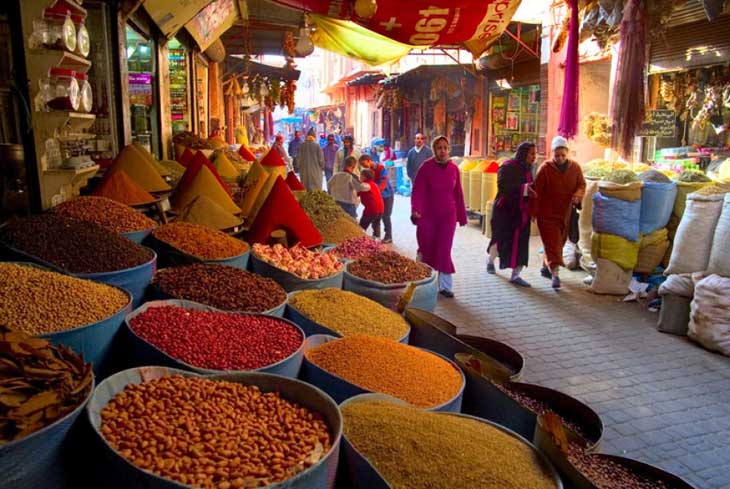 rapporti B2C con i consumatori finali 
rapporti B2B con le altre imprese (clienti, fornitori ..)   
 attività interne dell’impresa (produzione ..) e sua organizzazione
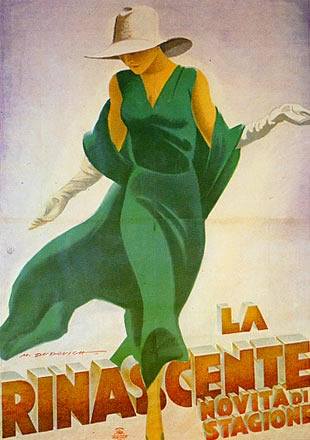 COMMERCE
FINANCE
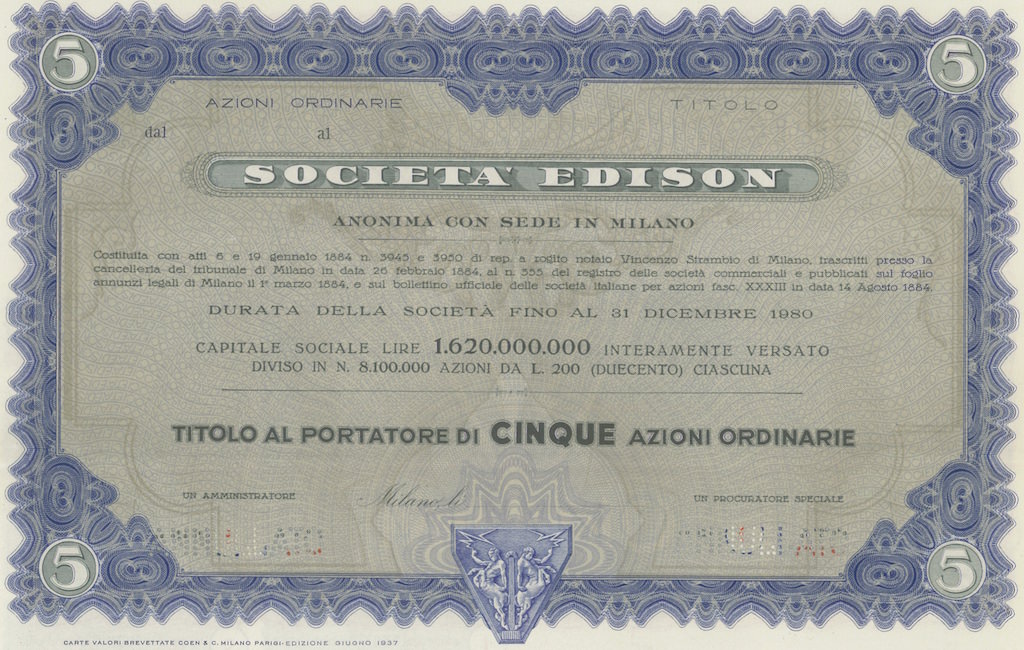 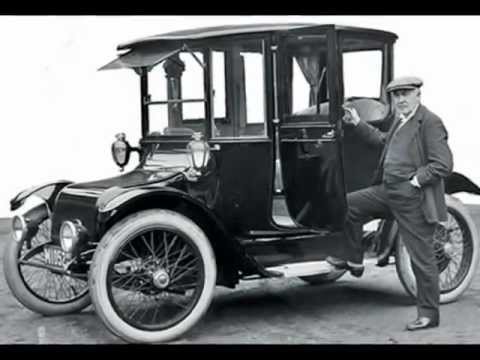 MOBILITY
MEDIA
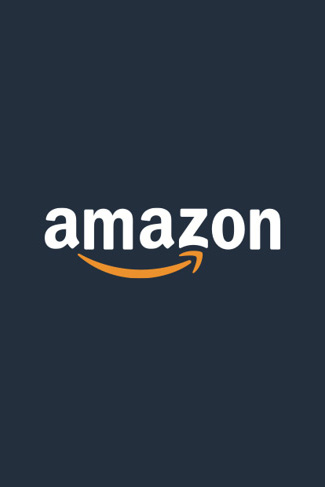 $941bn
COMMERCE
FINANCE
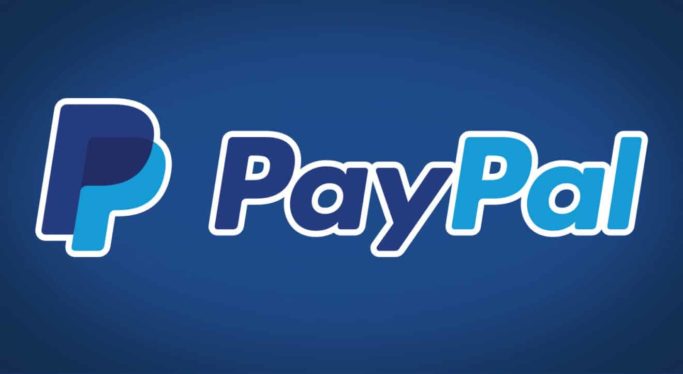 $130bn
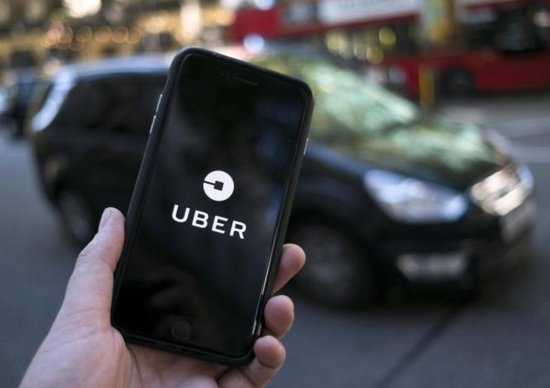 $82bn
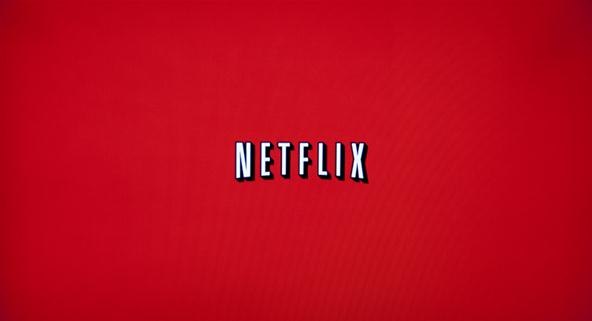 $158bn
MOBILITY
MEDIA
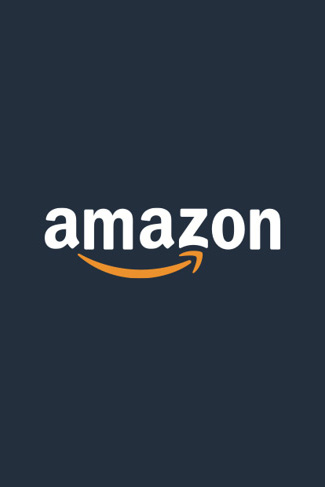 $941bn
WALMART $290bn
INTESA SANPAOLO $43bn
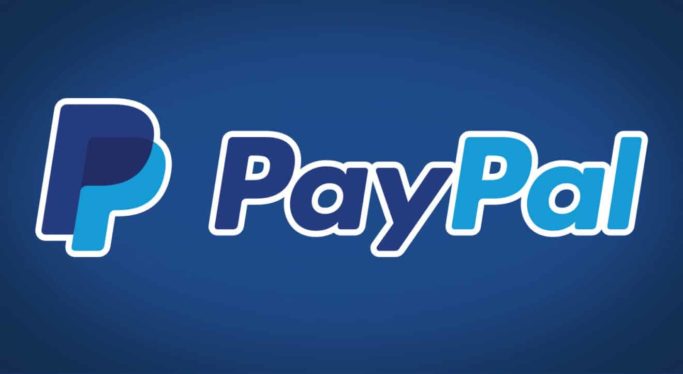 $130bn
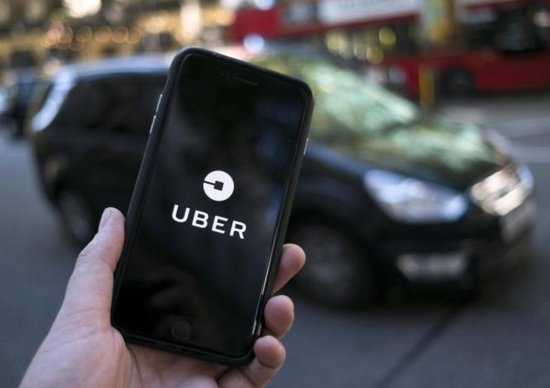 $82bn
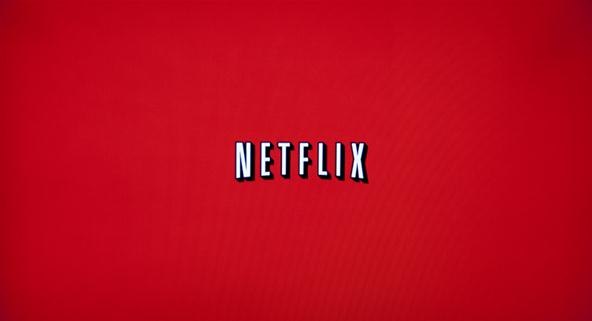 $158bn
VOLKSWAGEN $85bn
MEDIASET $4bn
«non esiste comparto dell’economia in cui non sia presente qualche componente
  in formato digitale (o digitalizzabile) su cui costruire business model alternativi»
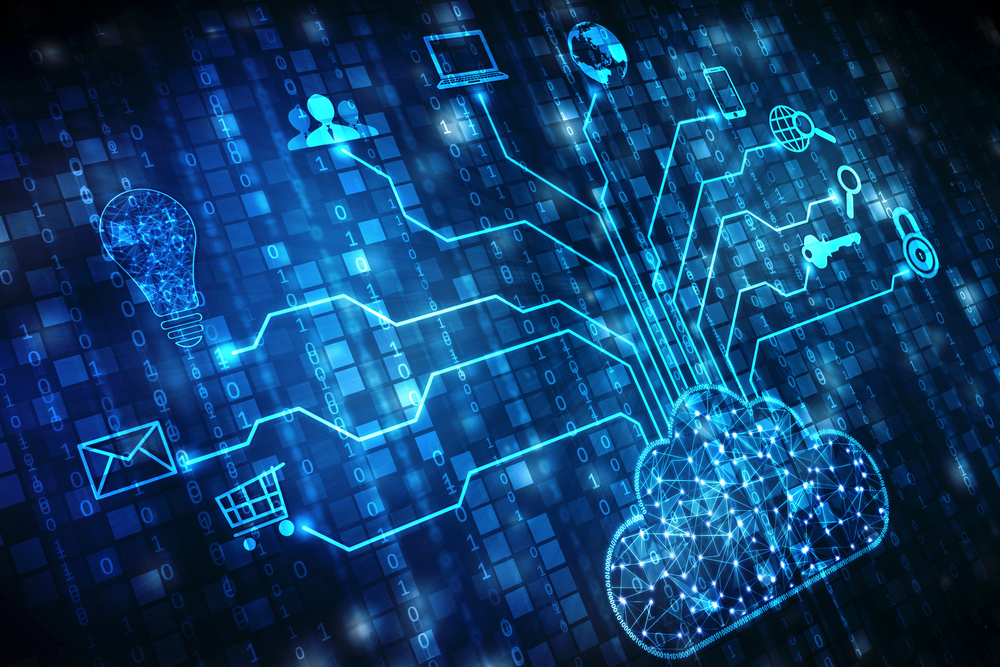 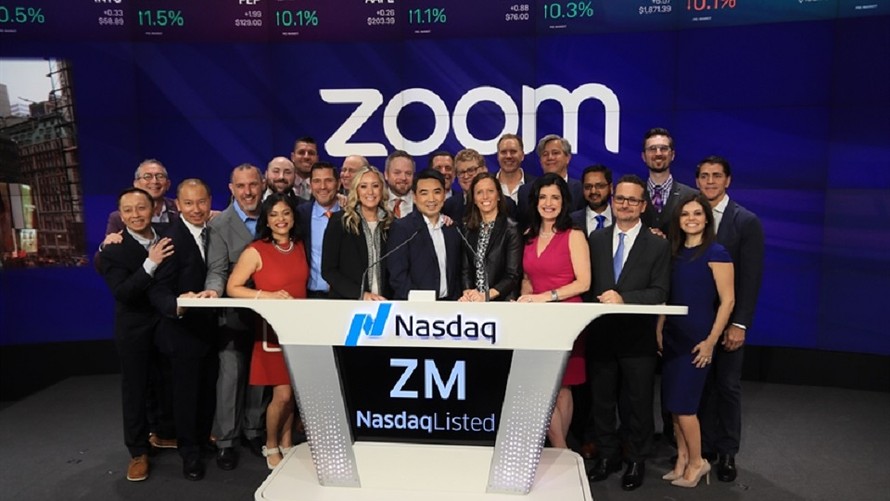 videoconferencing software for companies  $20bn
rapporti B2C con i consumatori finali 
rapporti B2B con le altre imprese (clienti, fornitori ..)   
 attività interne dell’impresa (produzione ..) e sua organizzazione
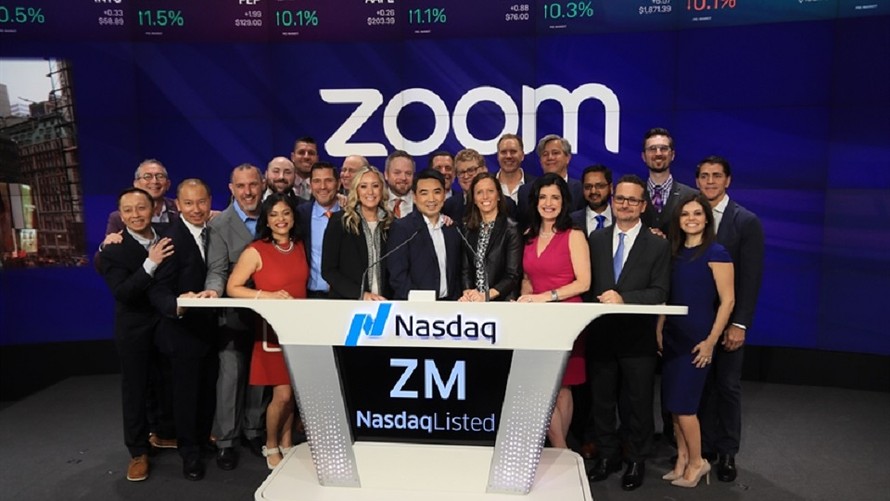 videoconferencing software for companies  $20bn
TELECOM ITALIA $11bn
rapporti B2C con i consumatori finali 
rapporti B2B con le altre imprese (clienti, fornitori ..)   
 attività interne dell’impresa (produzione ..) e sua organizzazione
«non esiste comparto dell’economia in cui non sia presente qualche componente  
in formato digitale (o digitalizzabile) su cui costruire business model alternativi»
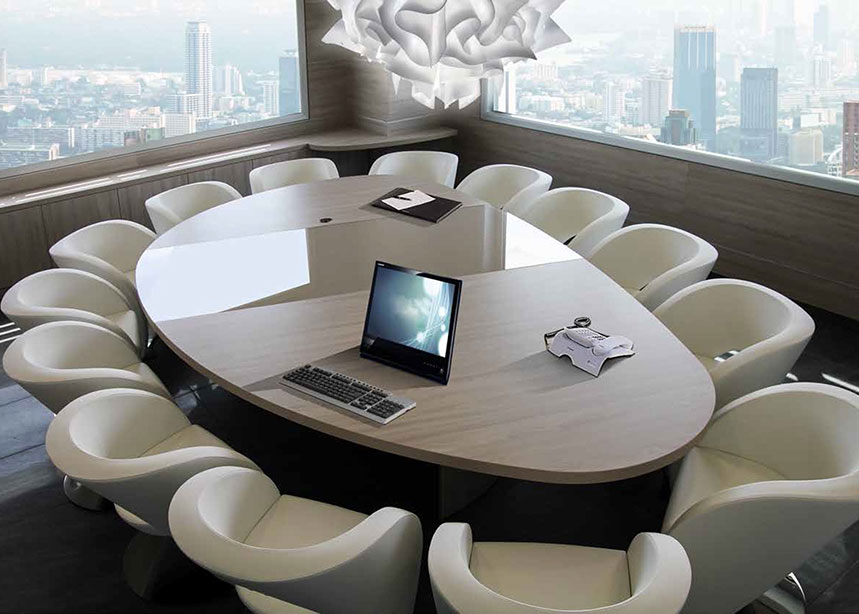 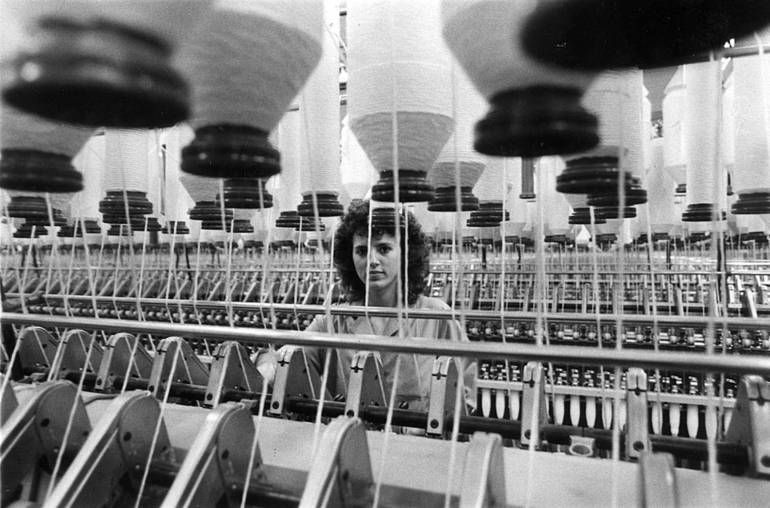 rapporti B2C con i consumatori finali 
rapporti B2B con le altre imprese (clienti, fornitori ..)
 attività interne dell’impresa (produzione ..) e sua organizzazione
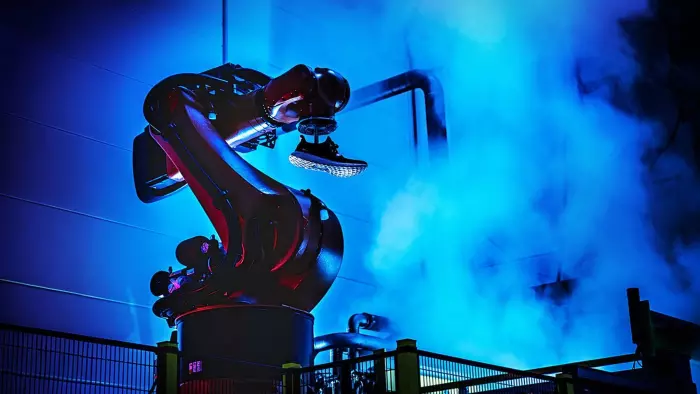 Intelligent search systems could now outperform 
junior lawyers 
and paralegals in reviewing large sets of documents and selecting the most relevant.
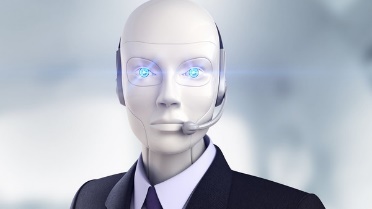 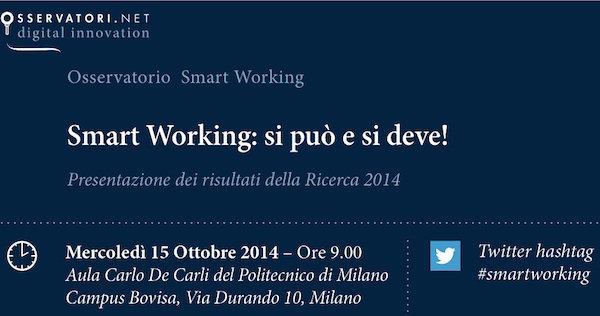 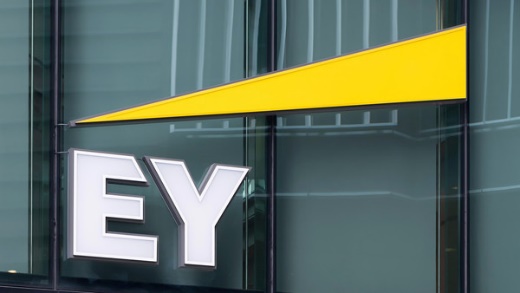 Technology transforms Big Four 
hiring practices
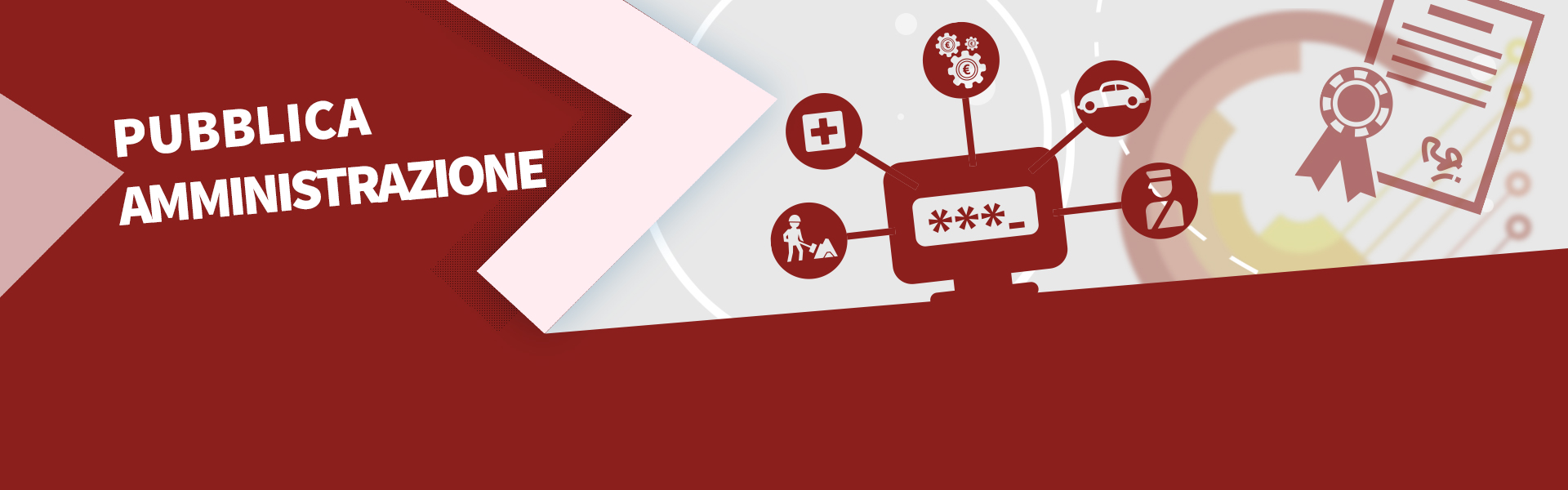 rapporti della PA con i cittadini e con le imprese (servizi ..)  
 attività interne della PA e sua organizzazione
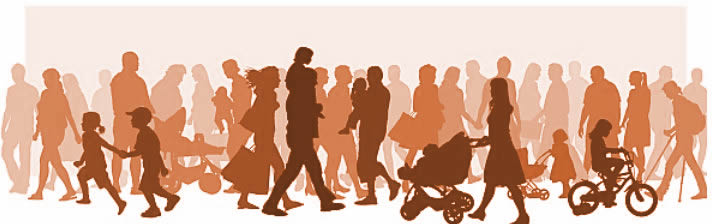 rapporti della PA con i cittadini e con le imprese (servizi ..)  
 attività interne della PA e sua organizzazione
NON PROFIT
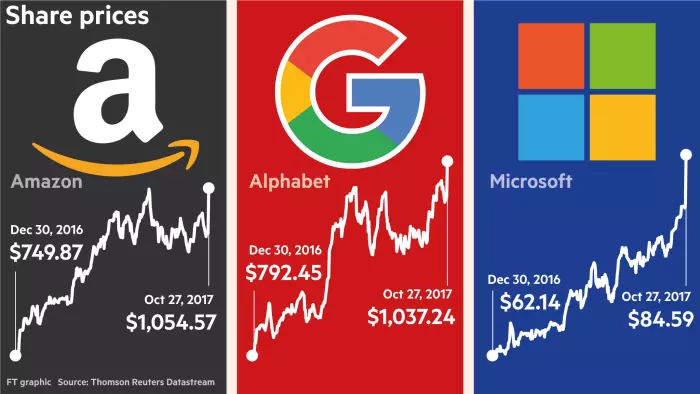 LE IMPRESE «DIGITALI» SONO ATTUALMENTE AI VERTICI MONDIALI
[$bn]    2018 [31 agosto]		        2015 [31 marzo]			       2007 [31 marzo]
 
APPLE                      1099.0   [58.7]	APPLE	    	724.8    		EXXON MOBIL                	429.6
AMAZON  	  981.7   [  5.5]	EXXON MOBIL         356.6		GENERAL ELECTRIC		363.6
MICROSOFT  	  861.4   [30.3]    	BERKSHIRE H.          356.5 	    	MICROSOFT		272.9
ALPHABET-GOOGLE 852.2   [26.1]    	GOOGLE		345.8		CITIGROUP		252.9
BERKSHIRE H.            517.0   [19.3] 	MICROSOFT  	333.5 	    	AT&T			246.2
FACEBOOK	  507.4   [21.3]	PETROCHINA	329.7		GAZPROM		245.9
ALIBABA		  453.7   [  8.5]	WELLS FARGO  	279.9		TOYOTA			230.8
TENCENT  	  412.8   [11.7] 	JOHNSON & J.         279.7		BANK OF AMERICA		228,2
JPMORGAN CHASE	  385.1   [28.1]    	ICBC          	275.4		ICBC			224.9
JOHNSON & J.	  361.3   [15.0] 	NOVARTIS	267.9	    	ROYAL D. SHELL		214.0
EXXON MOBIL 	  339.4   [15.0] 	CHINA MOBILE	267.3		BP			208.8
VISA                             326.9   [  8.2]         WALMART	265.1	              	HSBC			202.1
BANK OF AMERICA   308.9   [22.3] 	GENERAL ELECTRIC	249.8	    	PROCTER & GAMBLE	199.3
WALMART                  282.9   [  5.0]	NESTLE’		243.7                  	WALMART		193.6
WELLS FARGO            281.7   [17.2] 	TOYOTA		238.9		ALTRIA			184.3

SAMSUNG ELECTR.   274.2   [   ..  ]
ROYAL D. SHELL         273.3   [21.8]
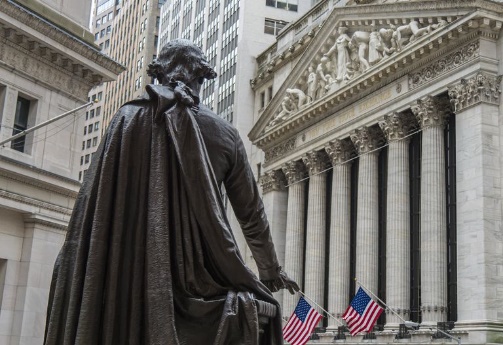 2 maggio 2019
dati FT e Bloomberg (*) in $bn  - l’utile netto e i ricavi 
sono relativi agli ultimi 4 trimestri
market cap [$bn]          utile netto [$bn]         ricavi [$bn]                 addetti [migliaia]         
 
APPLE                             992.7                                     56.1                              258.5                                     132        
MICROSOFT  	       979.9                                     34.8                              122.2                                     131
AMAZON  	       941.1                                     11.9                              241.6                                     647
ALPHABET-GOOGLE      813.9                                 	  28.0                              142.0                                     103
FACEBOOK	       551.0                                      19.6                               59.0                                       38 
BERKSHIRE H.                 533.5                                        3.7                              247.8                                     389
ALIBABA		       490.7                                      10.3                               51.3                                      102 	
TENCENT  	       470.5	                                     11.7                               46.4                                        54
JOHNSON & J.	       377.9                                      14.7                               81.6                                     135         
JPMORGAN CHASE        374.0                                      31.2                               81.6                                     256 
VISA                                  355.8                                      10.7                               21.7                                       17 
EXXON MOBIL 	       333.0                                      18.5                             277.5                                       71 	
ICBC*                                298.0                                         ..                                   ..                                          ..  
NESTLE’                            294.6                                        9.9                               89.7                                     308
WALMART                       290.6                                        7.1                             514.4                                   2200
BANK OF AMERICA        287.7                                      27.1                               69.3                                     204
WSJ - May 13, 2019
Apple Loses Bid to End App Antitrust Case in Supreme Court
Lawsuit challenges tech giant’s exclusive control over the marketplace for iPhone apps
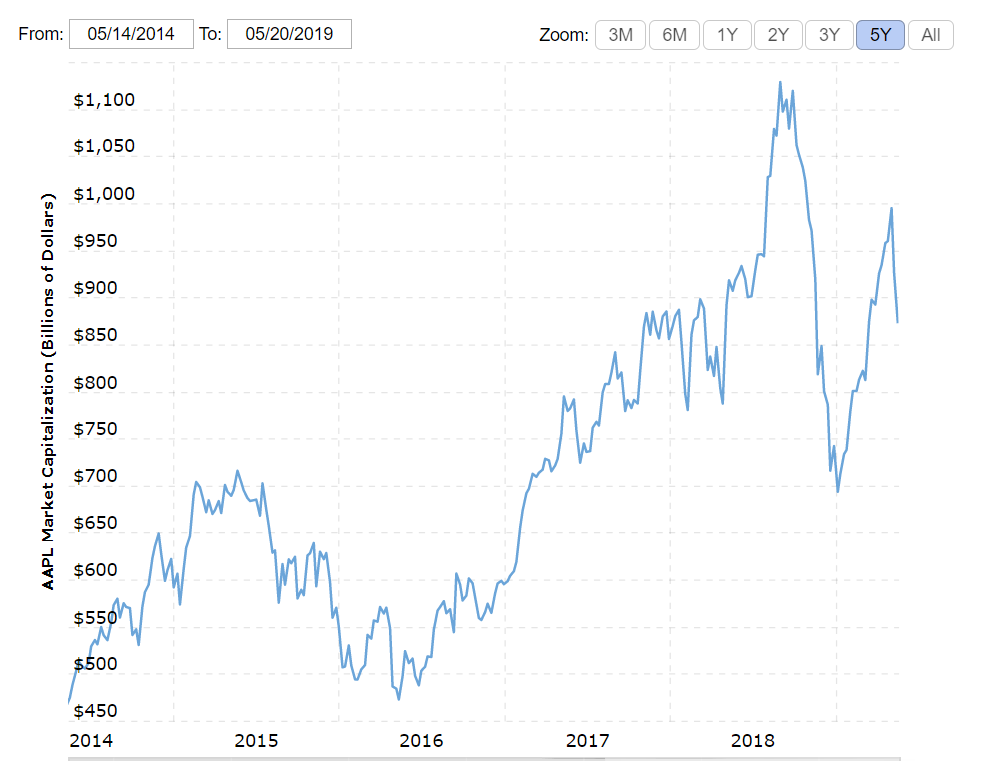 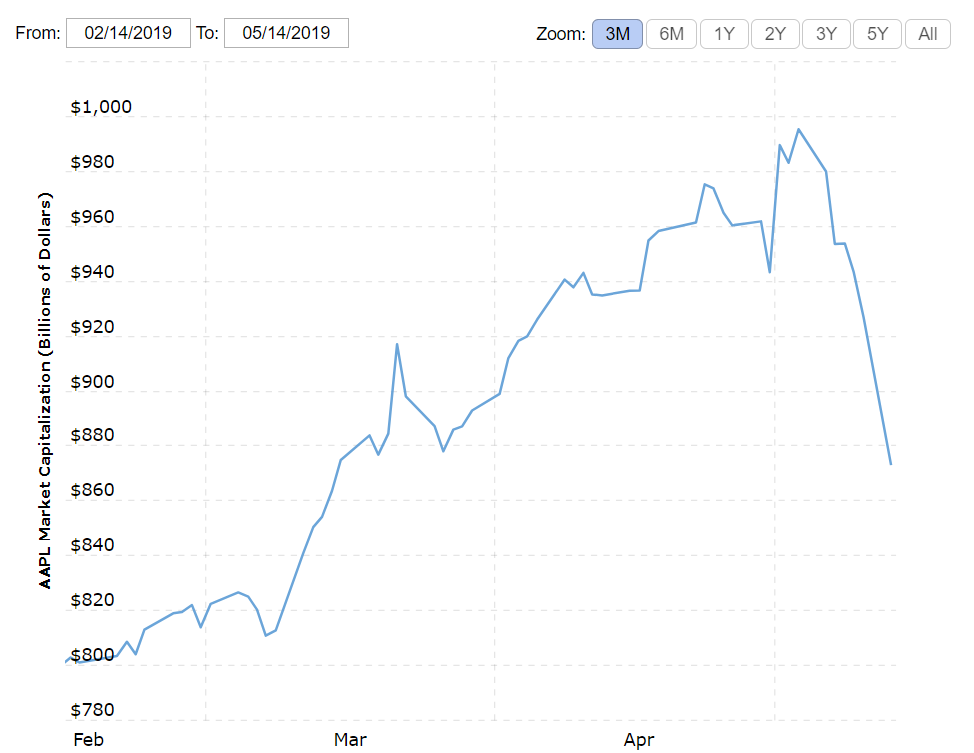 persi in un giorno 
$120bn circa
Fonte: MacroTrends
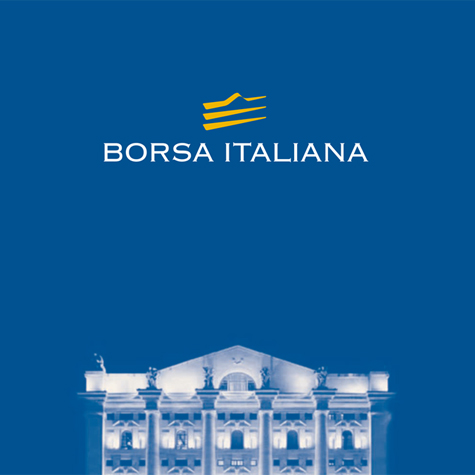 Il 28 aprile 2018 Borsa Italiana aveva una 
capitalizzazione  complessiva
di $773bn (€688bn)
più bassa di quelle attuali [2 maggio 2019] 
di ciascuna delle 4 imprese top
Apple, Microsoft, Amazon e Alphabet-Google.
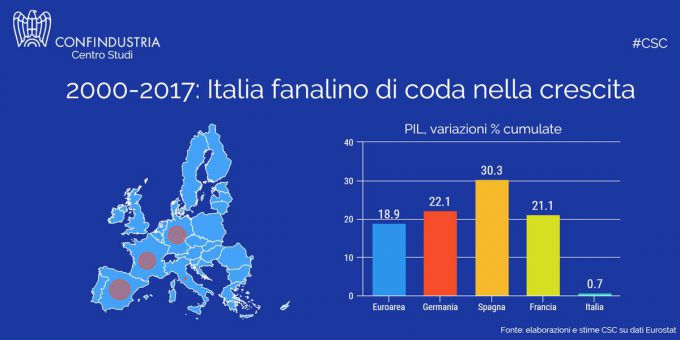 Apple e Microsoft, insieme, 
valgono quasi come il PIL italiano 2018 
(2mila miliardi di $ circa)
WSJ - Oct. 23, 2017
I RICAMBI AL VERTICE
GE, once the most-valuable company 
in America, 
is facing existential challenges revolving around its size, business mix and cost structure.



FT – May 2, 2019

	                  GE	                Apple
		
Market cap     $  91.6bn        $  992.7bn 

Revenue     	$120.2bn        $  258.5bn

Net income 	$ -20.4bn        $    56.1bn

Employees   	   283 k                132 k
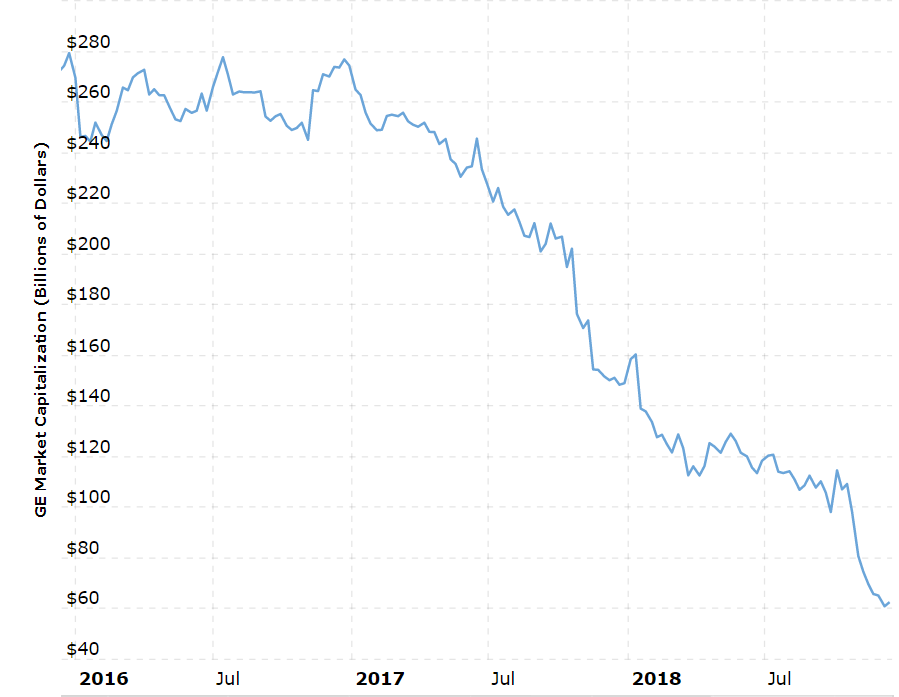 DIGITAL DISRUPTION
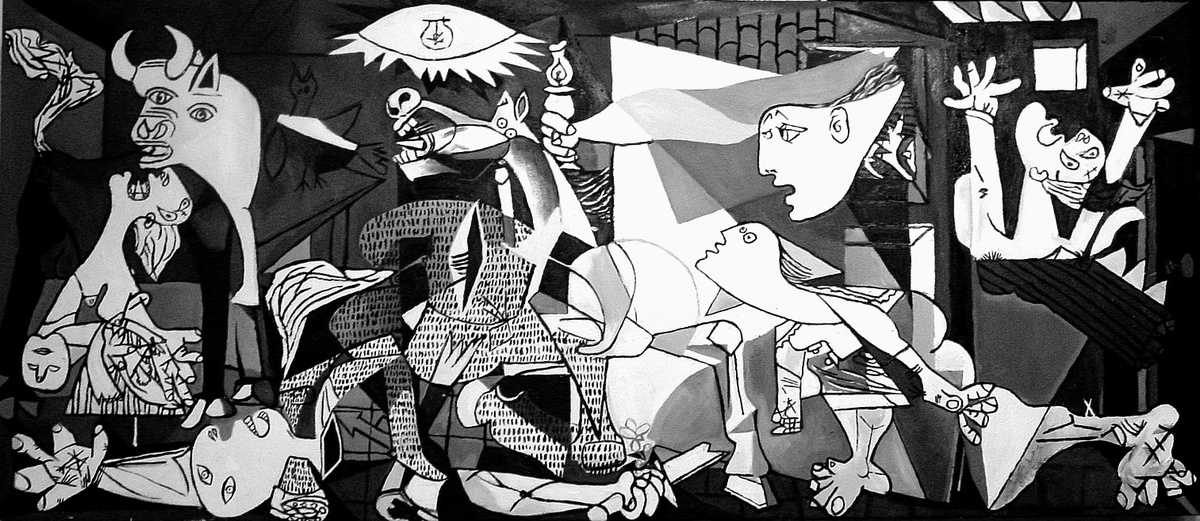 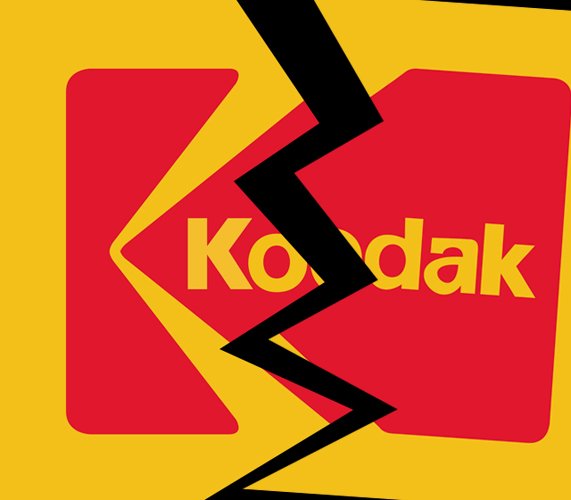 Kodak ha del tutto perso 
la sua rilevanza 
- vale meno di mezzo miliardo di $ dopo essere stata ai vertici NYSE per quasi tutto il ‘900 - perché, con il passaggio alla fotografia digitale (di cui era stata peraltro pioniera con i suoi investimenti in R&D),
 è uscita di scena la pellicola, suo principale differenziale competitivo
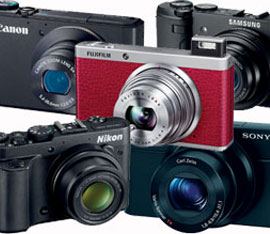 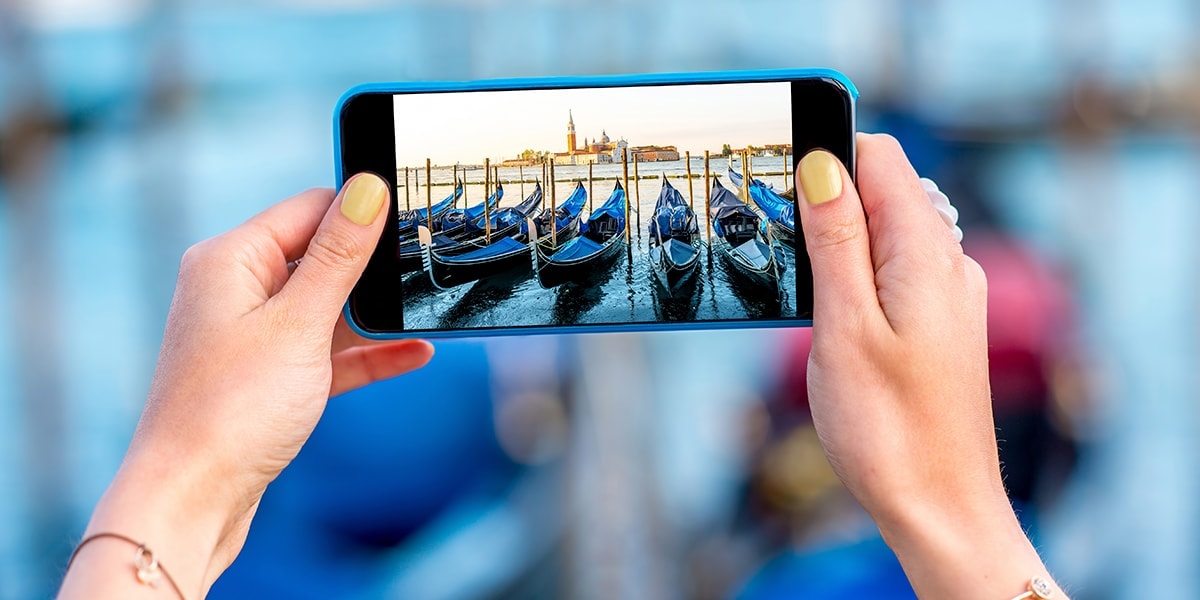 pochi anni dopo è stato lo smartphone a mandare in pensione 
le macchine fotografiche compatte
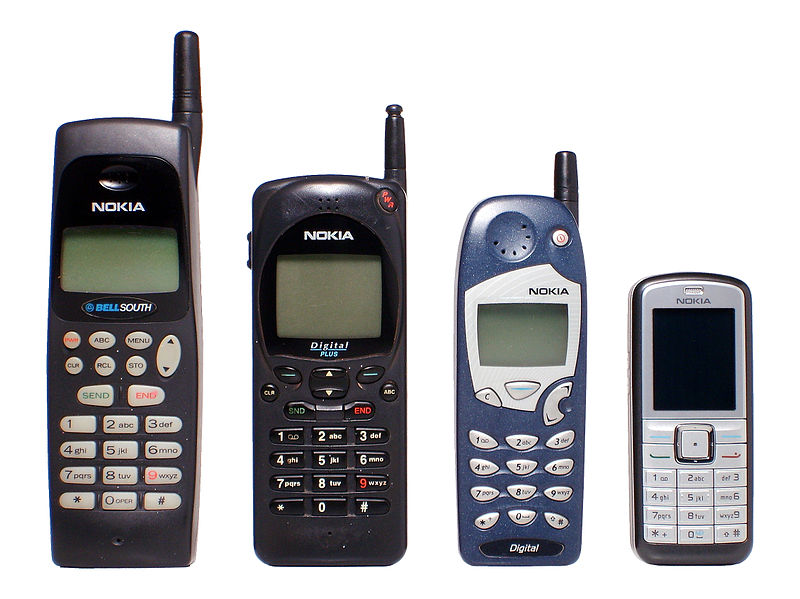 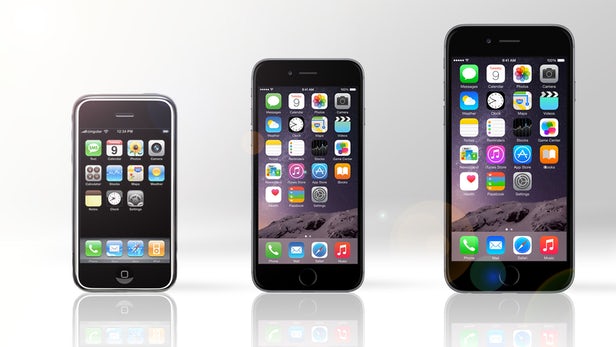 ma lo smartphone ha soprattutto pensionato il cellulare
mentre Apple costringeva il leader mondiale Nokia a cambiare mestiere
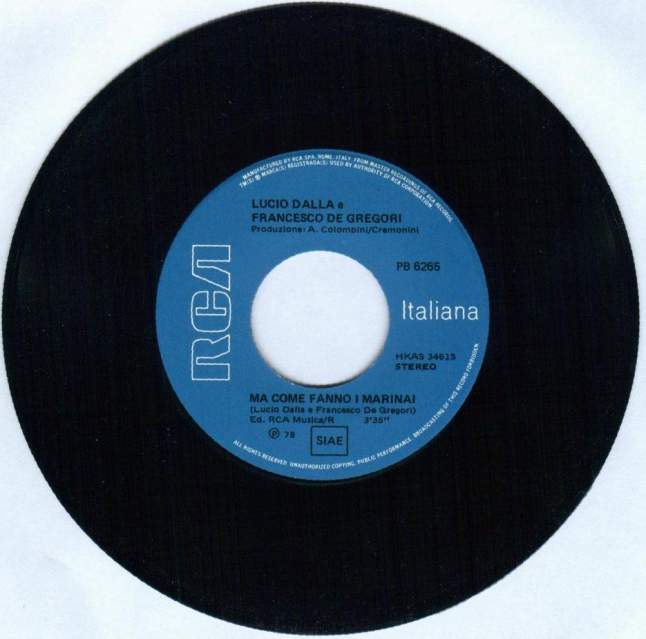 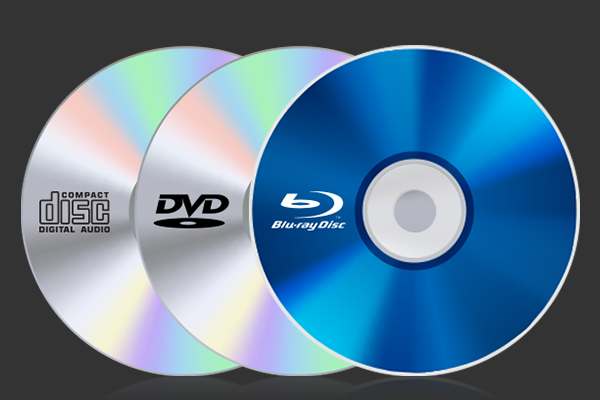 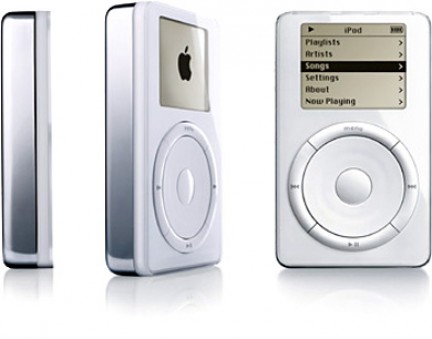 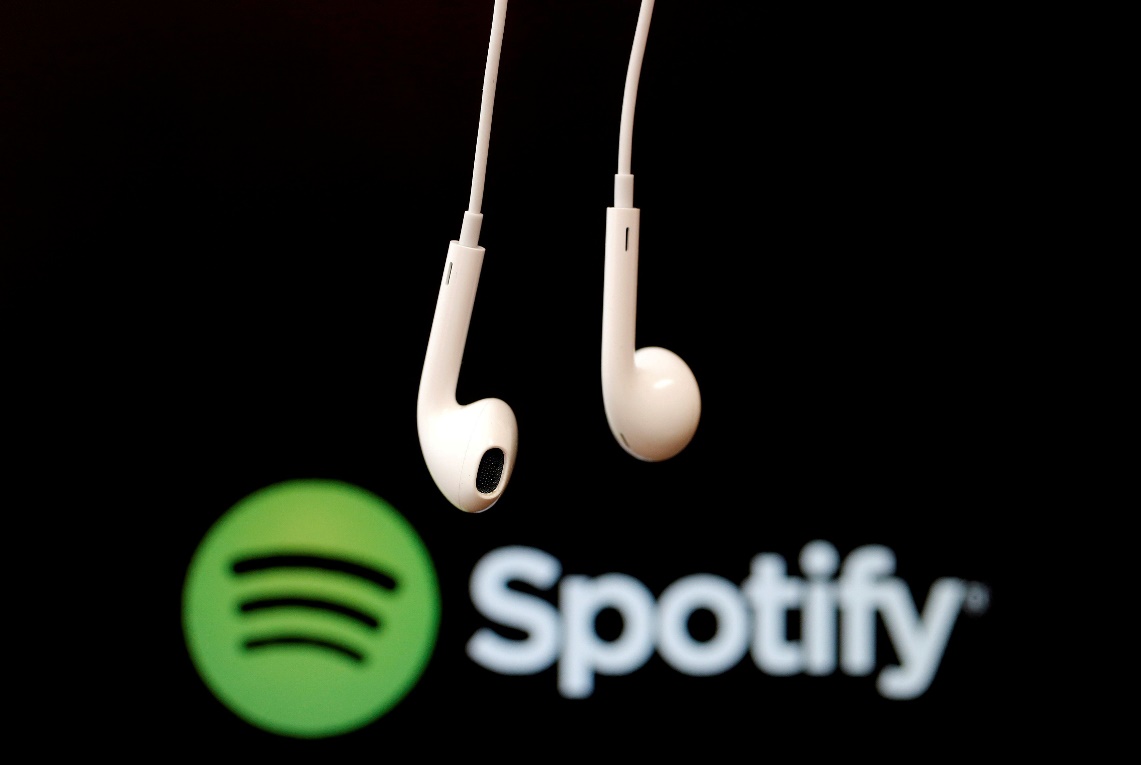 lo streaming ha reso obsoleto il download – che solo pochi anni prima aveva fatto rinascere Apple con l’iPod – e ha ridotto ulteriormente la domanda dei compact disc (uno dei primi grandi casi di digitalizzazione), succeduti al vinile negli anni ‘80
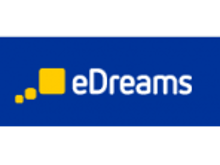 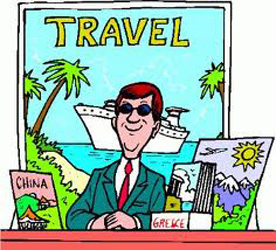 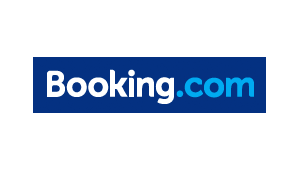 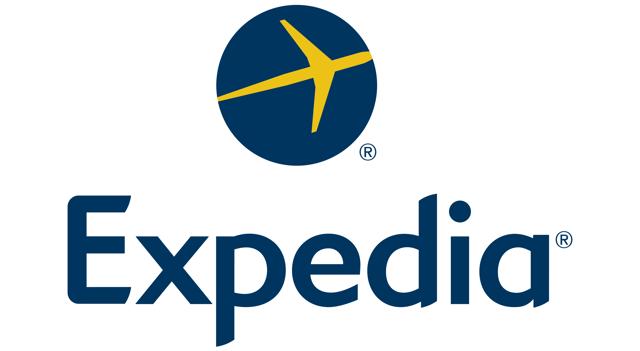 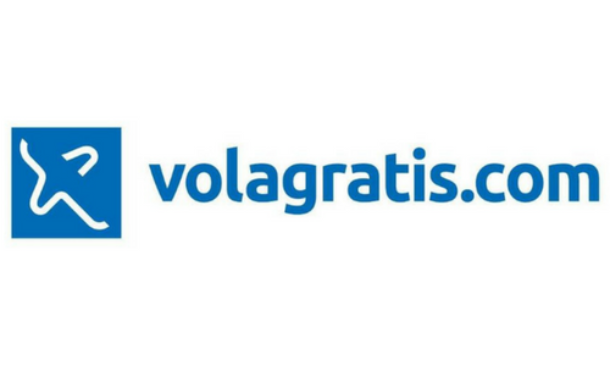 le agenzie viaggi sono rimaste per la maggior parte vittime 
delle prenotazioni online
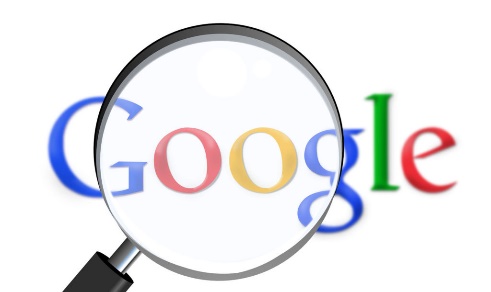 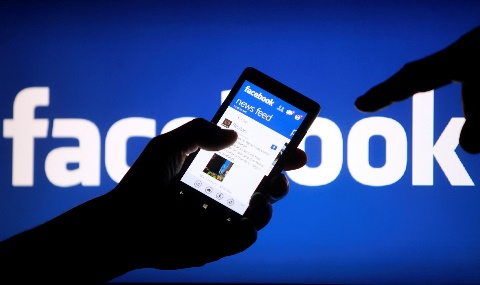 danni collaterali inintenzionali: 
i giornali – e forse ancor più le edicole - vittime del successo del 
search di Google e del social network di Facebook
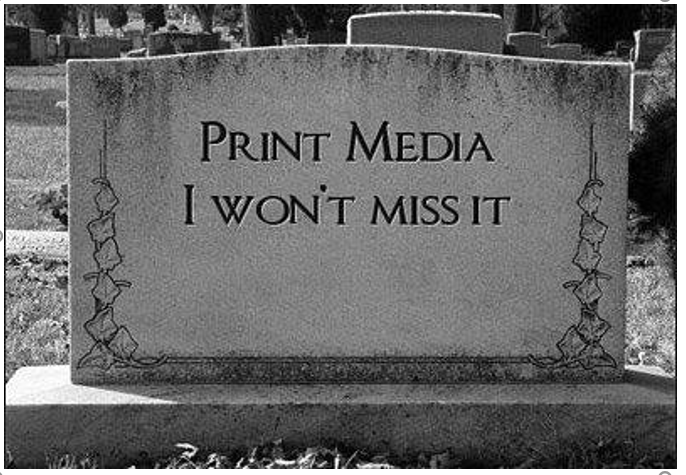 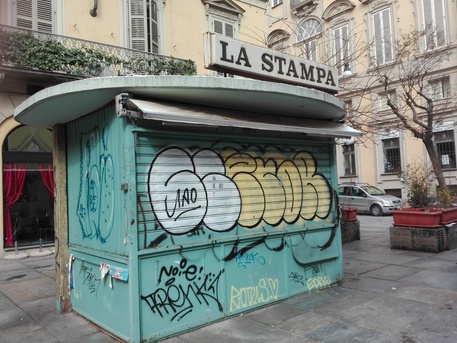 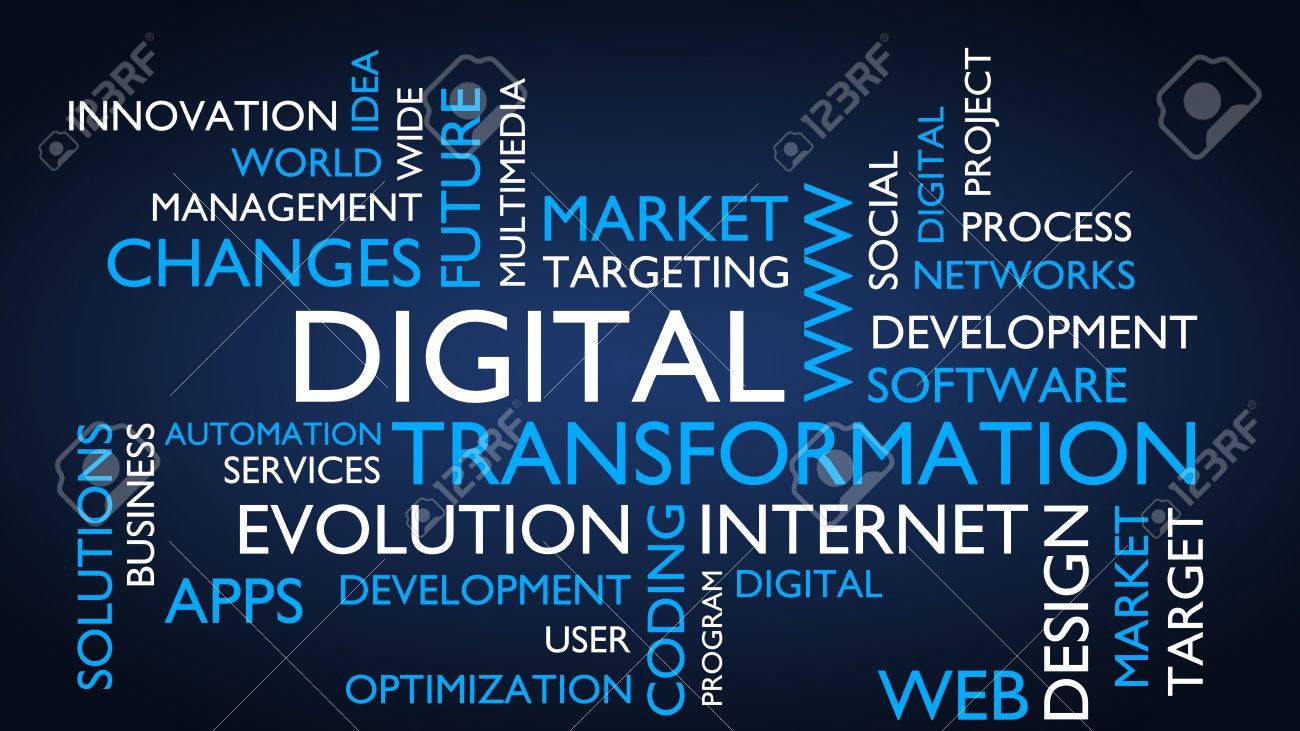 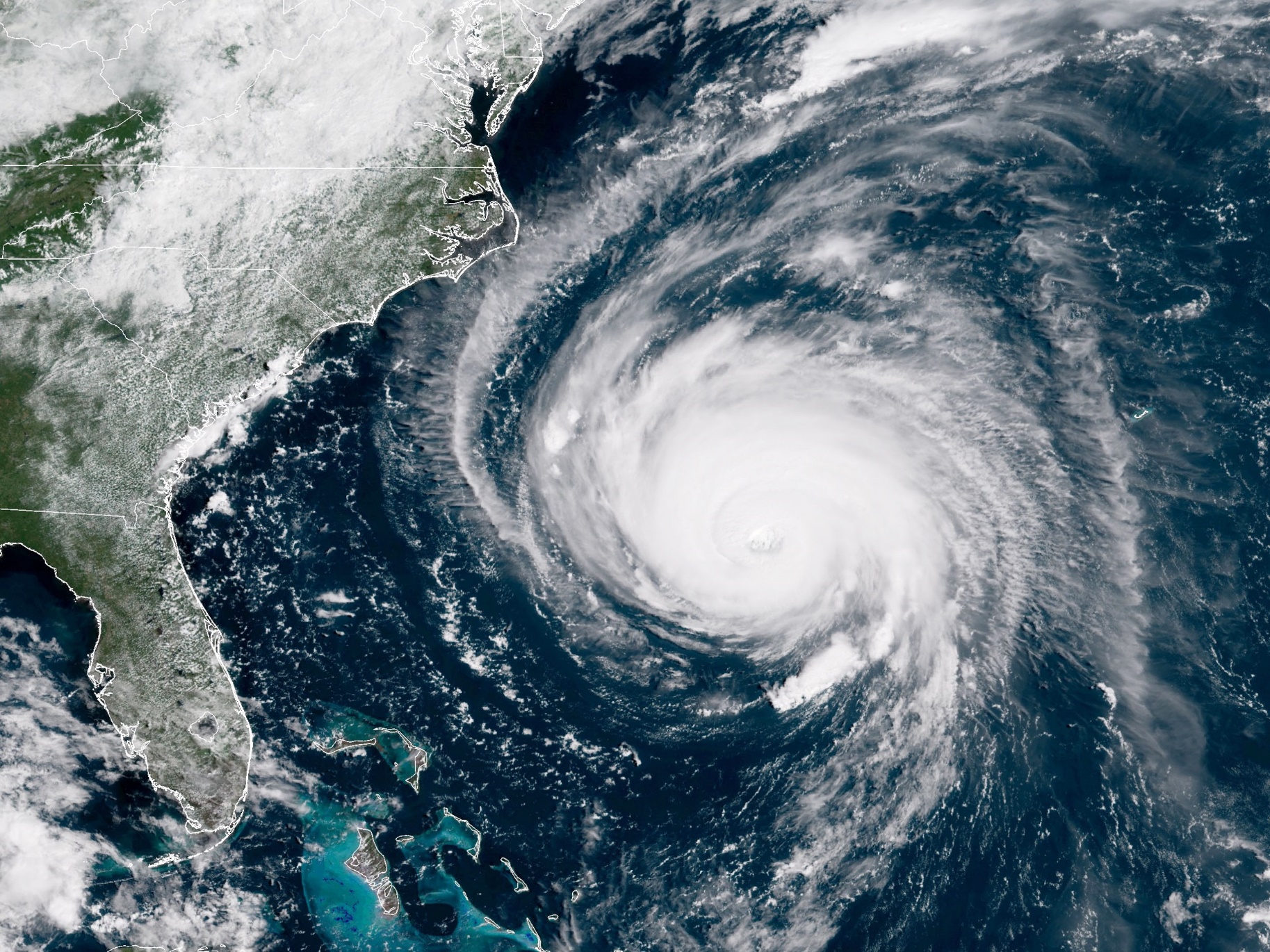 LE INNOVAZIONI DIGITALI  
E SOPRATTUTTO 
I BUSINESS MODEL 
CHE ESSE HANNO RESO POSSIBILI SONO ALLA BASE DI QUESTO 
PROFONDO CAMBIAMENTO 

INSIEME CON 
(DE)GLOBALIZZAZIONE
E
EVOLUZIONE DEI VALORI, 
DELLE REGOLE E 
DELL’ORGANIZZAZIONE 
DELLA/E SOCIETA’
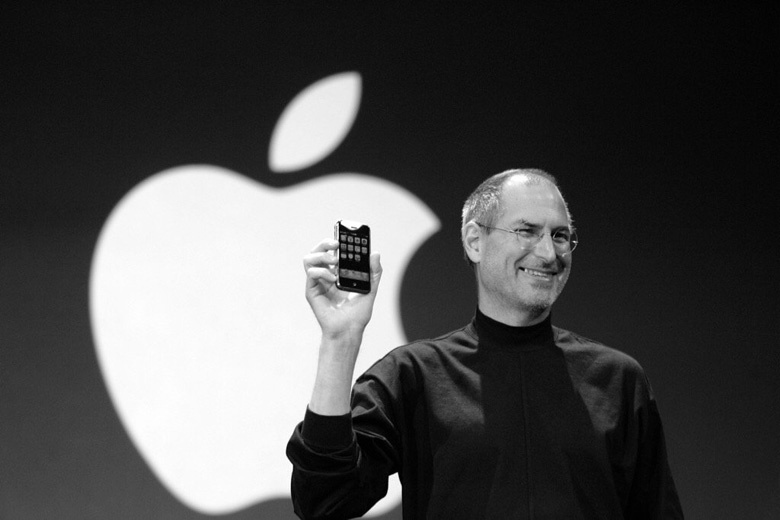 STEVE JOBS  2007   ACCESSO A INTERNET IN MOBILITA’
INTERCONNESSIONE PERMANENTE DI MILIARDI DI PERSONE
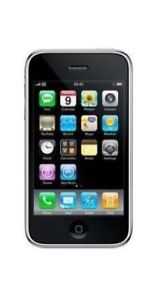 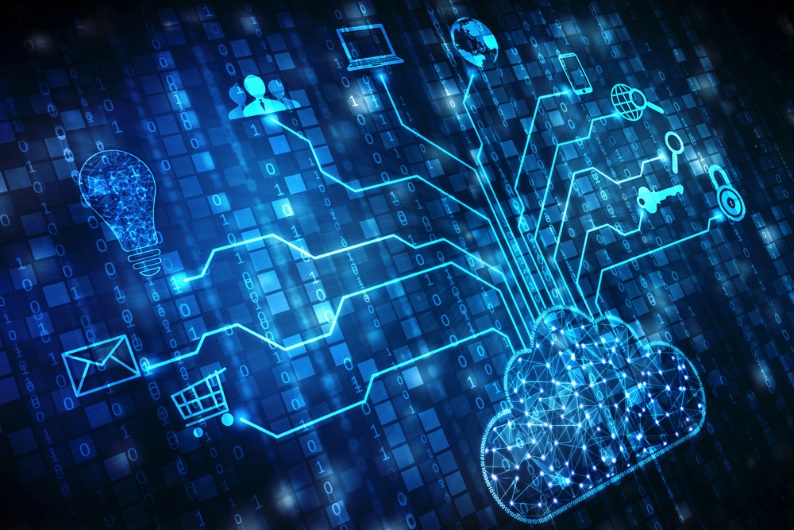 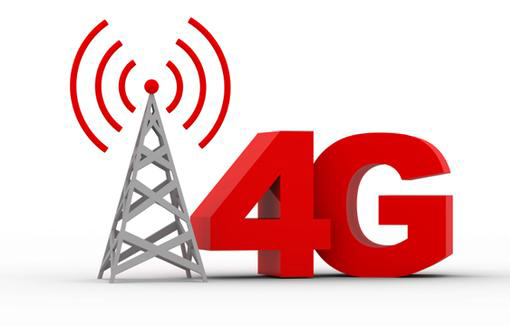 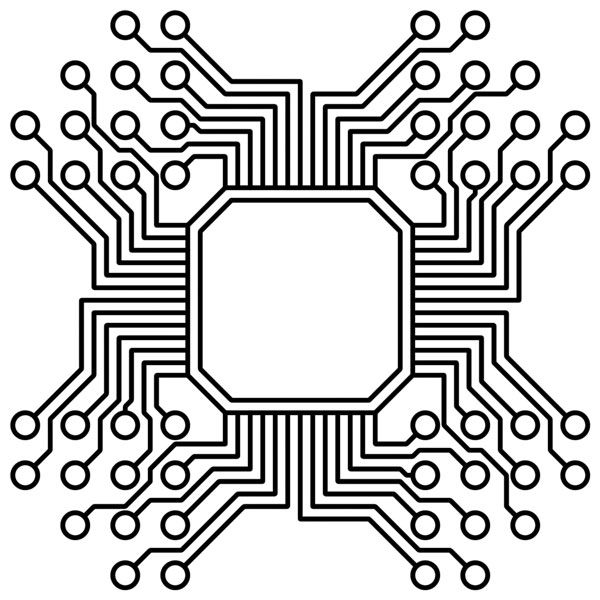 I DATI ACQUISTANO UN RUOLO CHIAVE 
SI ESPANDE FINALMENTE IL B2C 
(e-commerce, social network, search, streaming ..)
ASSUME UN GRANDE RILIEVO 
IL DIGITAL ADVERTISING
PROSEGUE IL PROCESSO DI ROBOTIZZAZIONE DELLA PRODUZIONE 
DECOLLA QUELLO RELATIVO ALLE ATTIVITA’ DI BACK-OFFICE
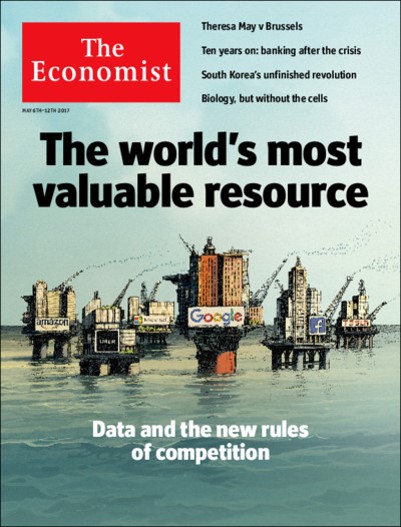 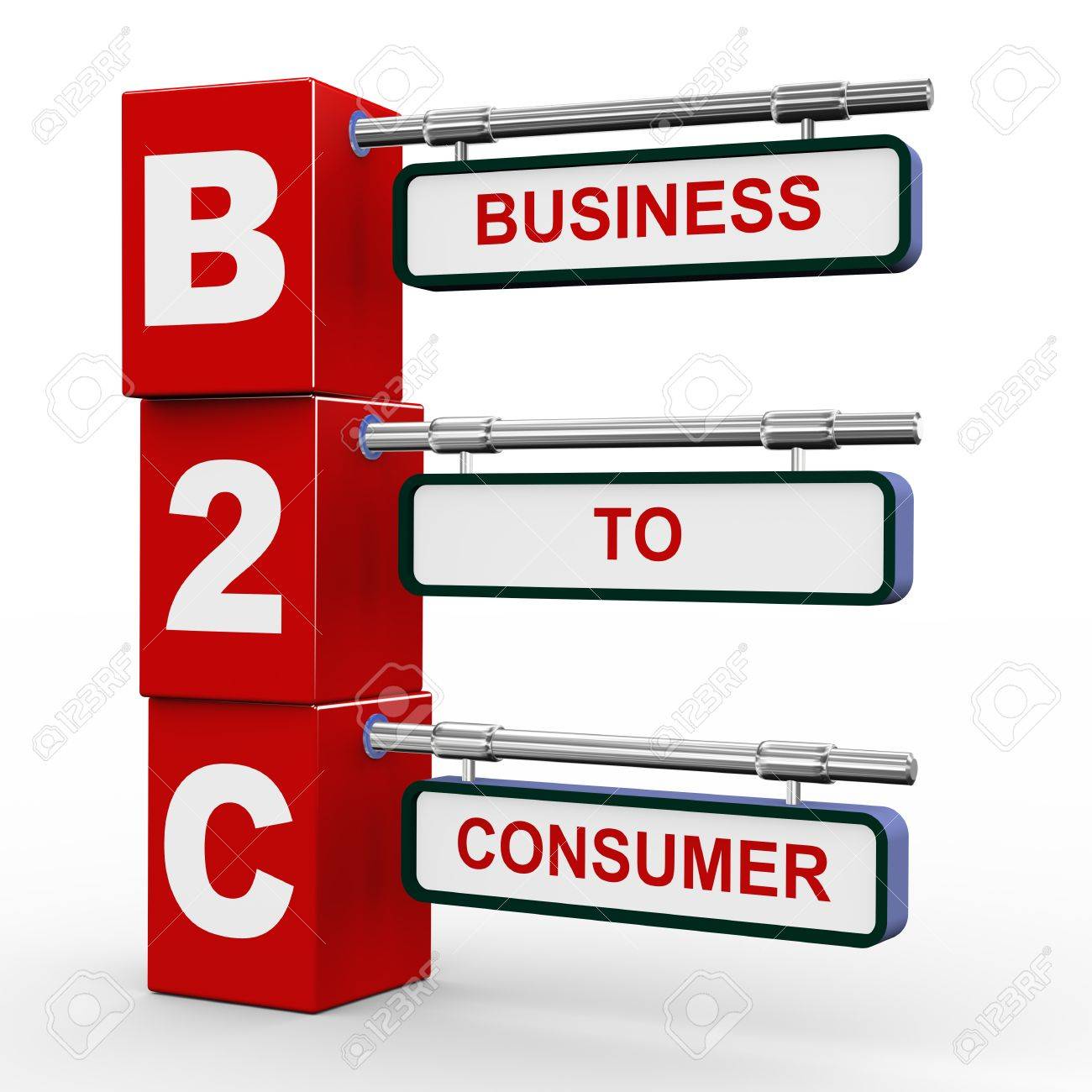 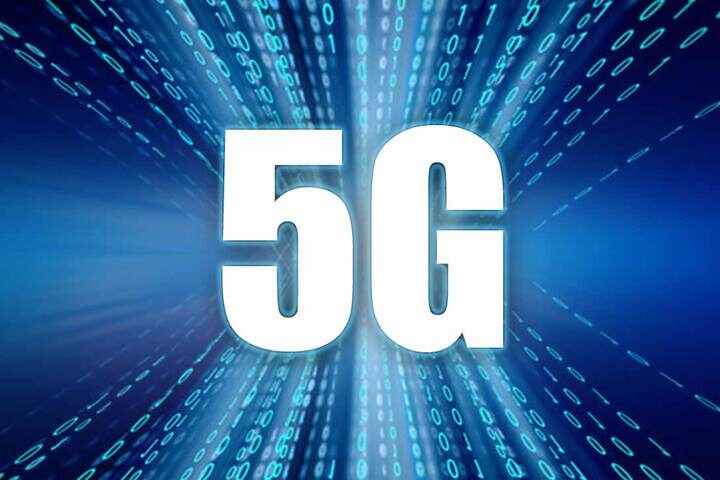 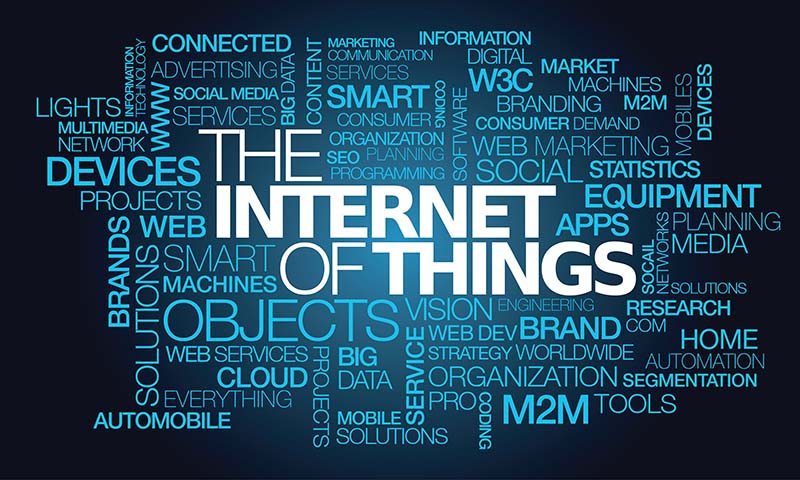 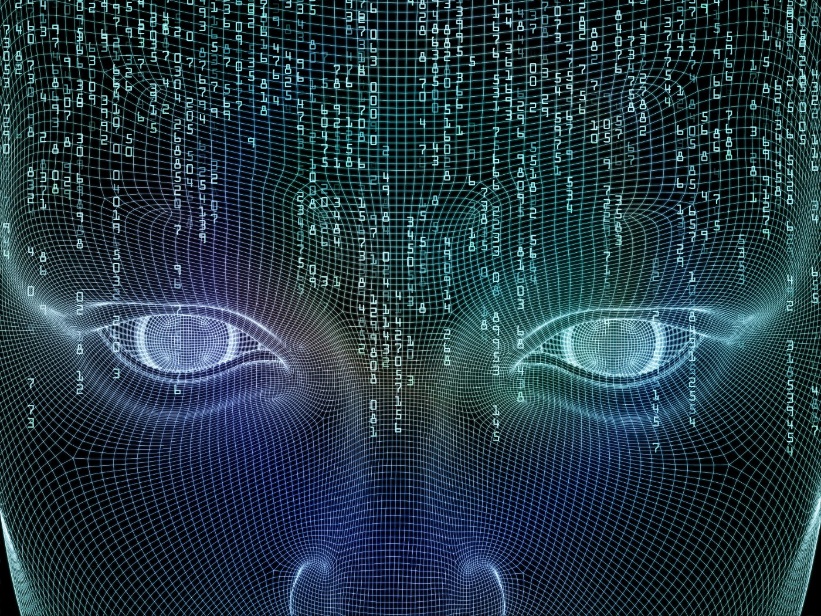 INTELLIGENZA ARTIFICIALE, 5G, INDUSTRIA 4.0:
NULLA SARA’ PIU’ COME PRIMA 
NELL’ECONOMIA, 
NEI NOSTRI STILI DI VITA,  NELL’ORGANIZZAZIONE  DELLA SOCIETA’
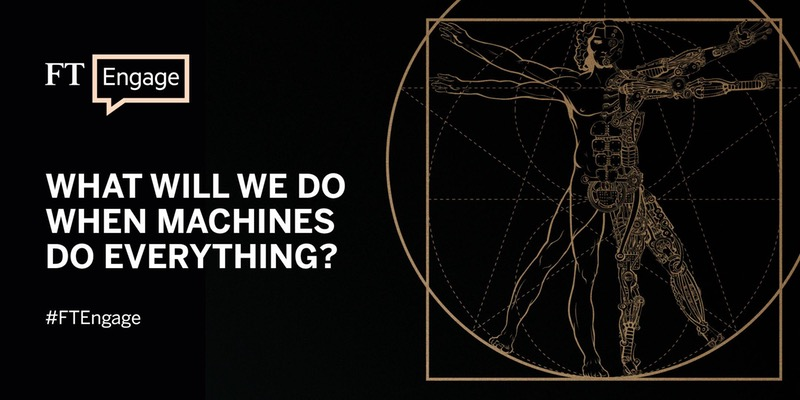 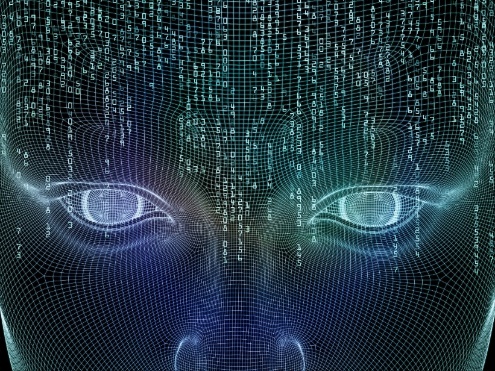 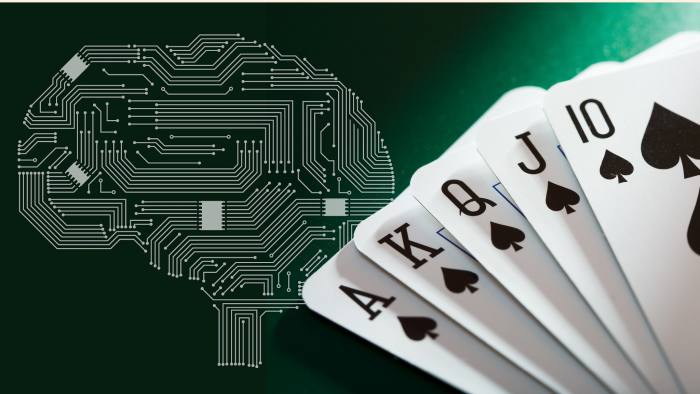 INTELLIGENZA ARTIFICIALE
FT – Jan. 31, 2017
Computer outbluffs world’s top poker players

An artificial intelligence system developed at Carnegie Mellon University has just racked up $1,766,250 worth of chips 
against four of the world’s top professional players 
after a marathon 20-day poker binge.
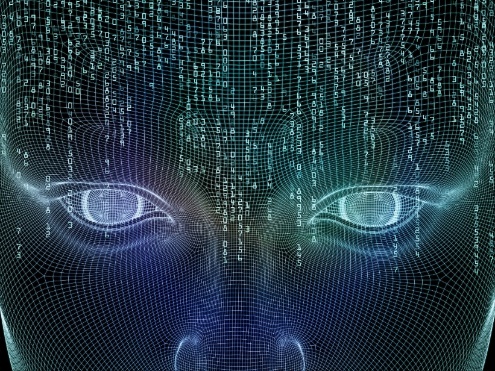 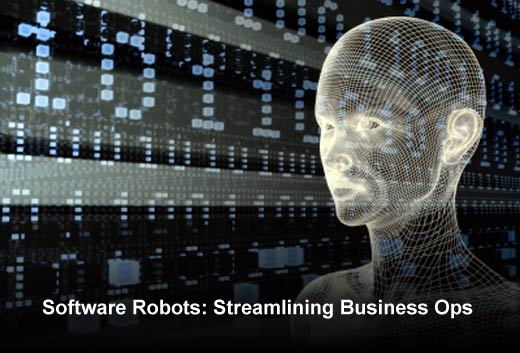 INTELLIGENZA ARTIFICIALE
WSJ PRO April 25, 2019
Demand Surges for Software ‘Robots’ 
That Automate Back-Office Tasks

Software Robots use software to mimic the way workers process transactions, creating automated systems that can perform formerly labor-intensive tasks such as data entry and processing paperwork  faster and better than humans.
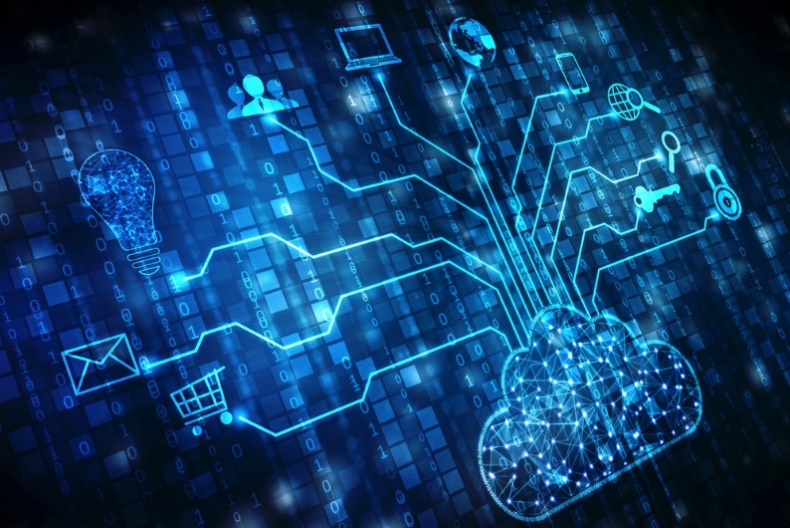 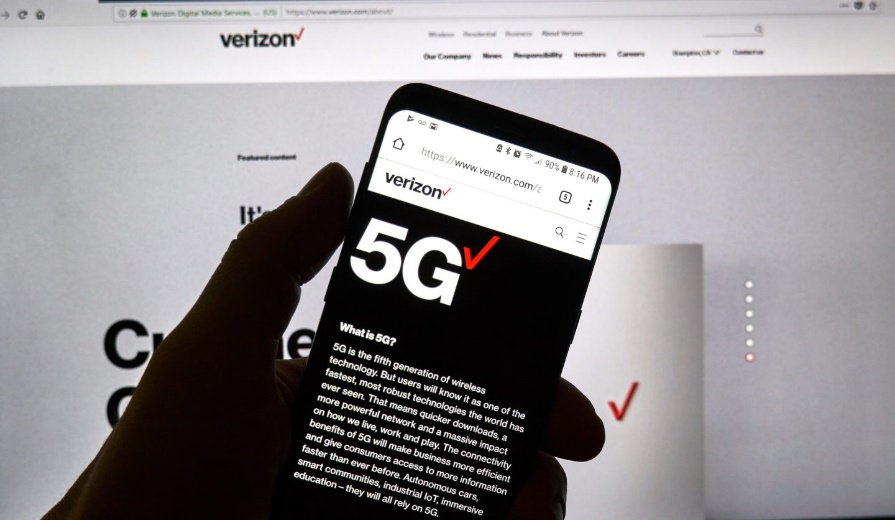 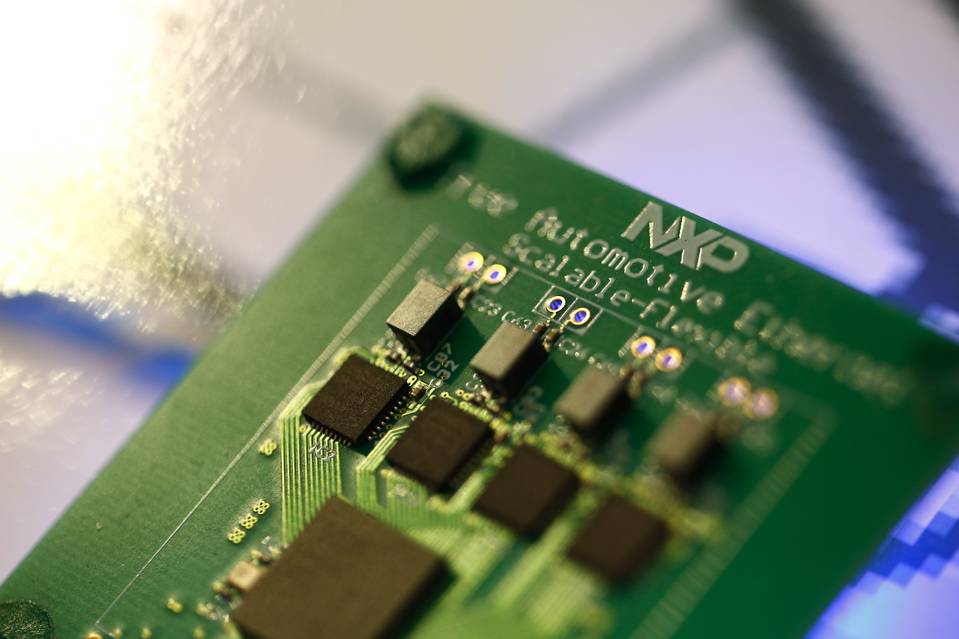 INTELLIGENZA ARTIFICIALE, 5G, INDUSTRIA 4.0:
NULLA SARA’ PIU’ COME PRIMA 
NELL’ECONOMIA, 
NEI NOSTRI STILI DI VITA,  NELL’ORGANIZZAZIONE  DELLA SOCIETA’
BLOCKCHAIN
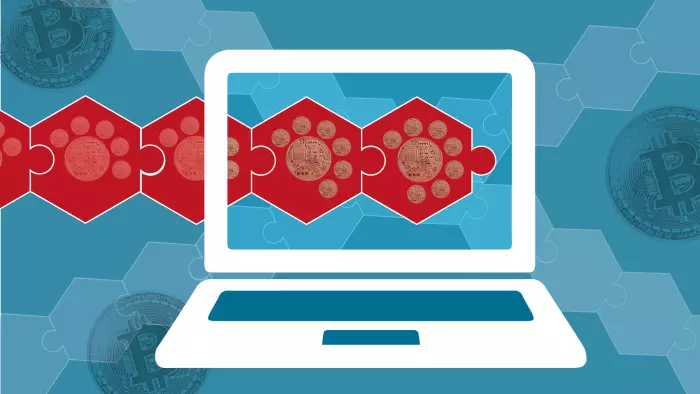 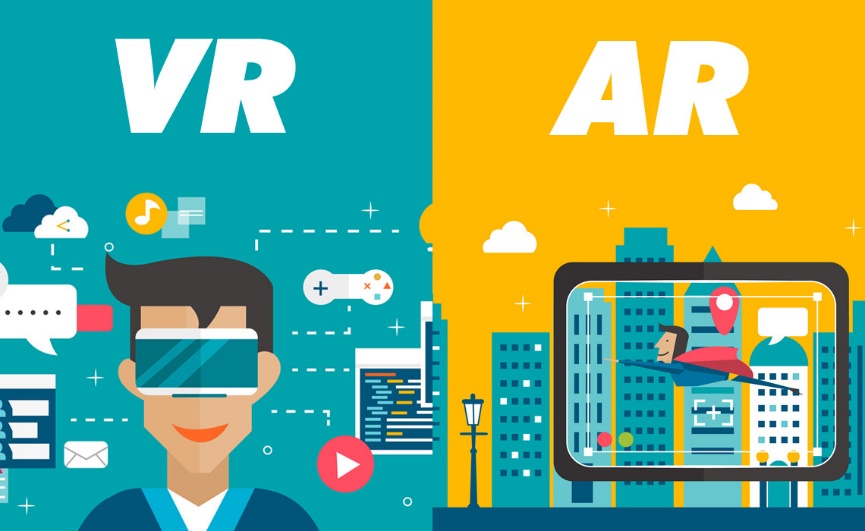 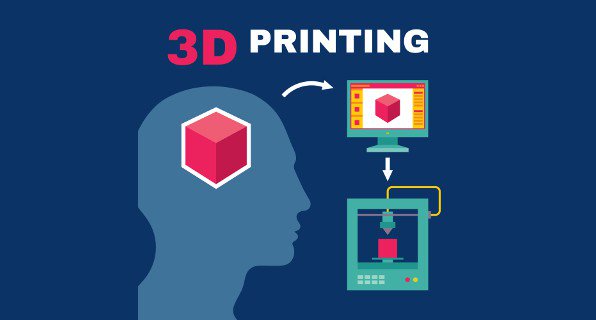 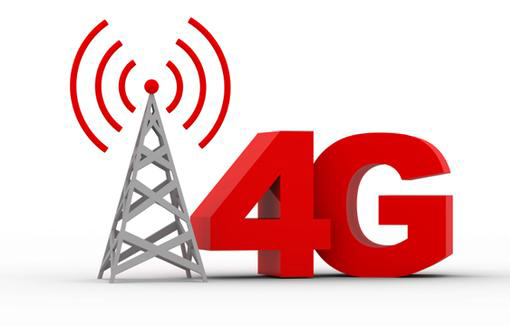 The current generation of wireless technology ushered 
in a host of new smartphone applications 
that helped put the mobile phone at the center 
of e-commerce, socializing and navigation.
The next wave of wireless—5G—will supercharge cellphones, but its real strength lies in its potential 
to power the “Internet of Things” 
a byword for everything electronic other than the smartphone:

factory production lines 
driverless cars 
sports broadcasts 
wearable devices
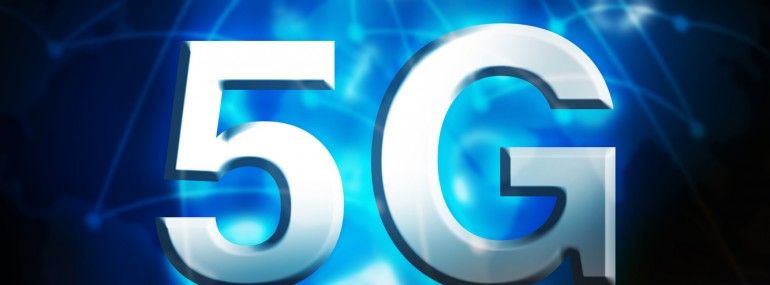 WSJ - Feb. 26, 2019
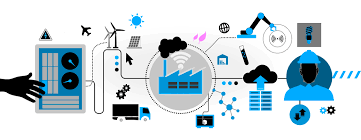 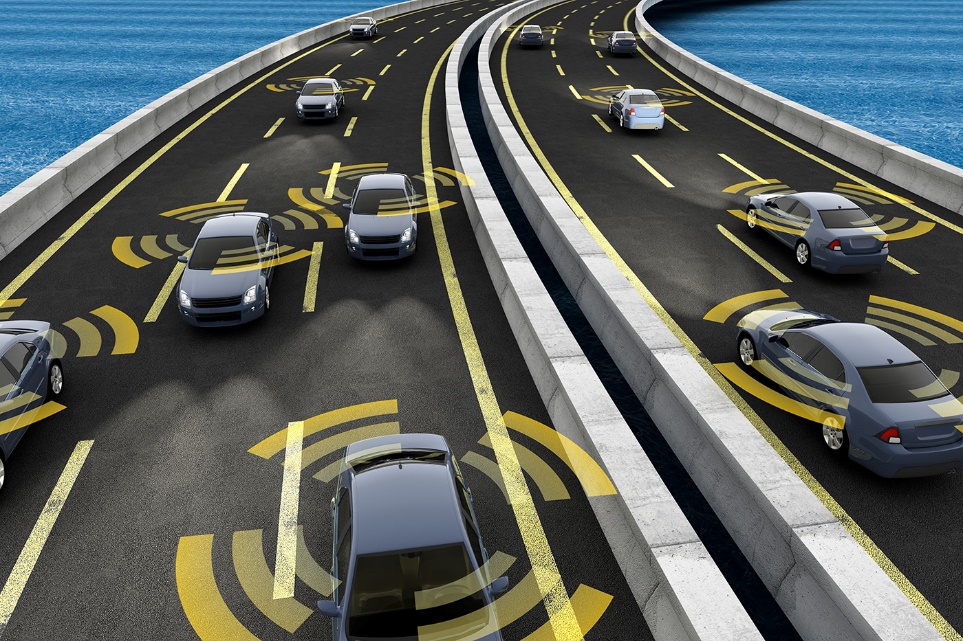 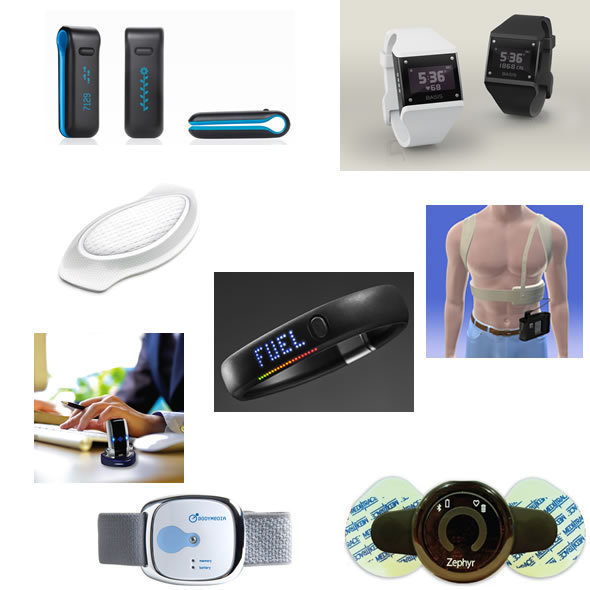 Networks using 5G are expected 
to download movies on phones in seconds, 
help enable self-driving cars, 
and connect to the Internet components ranging from pacemakers to factory machines.
WSJ - Feb. 9, 2019
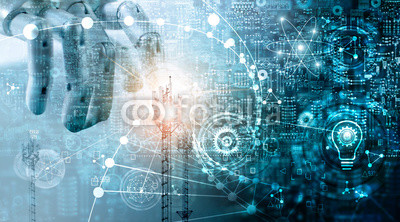 WSJ - Feb. 9, 2019
Military futurists say 5G may alter battlefields, 
connecting tanks and drones with artificial intelligence.
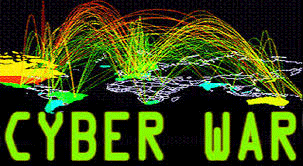 LA «DISRUPTION» DELLE COMPETENZE ESISTENTI 
E IL DISPERATO BISOGNO DI «RETRAINING» E/O DI NUOVE ASSUNZIONI
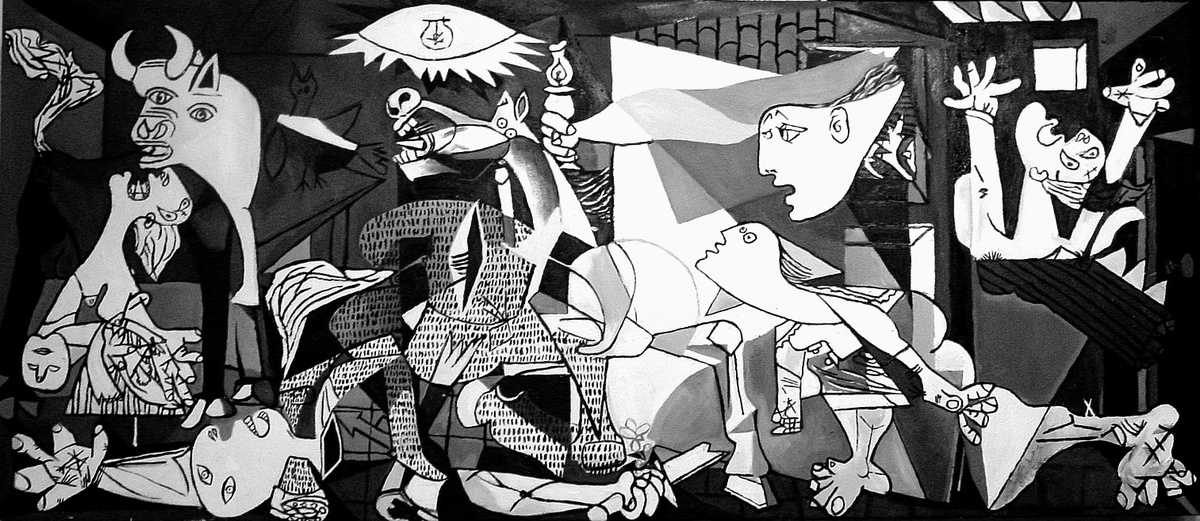 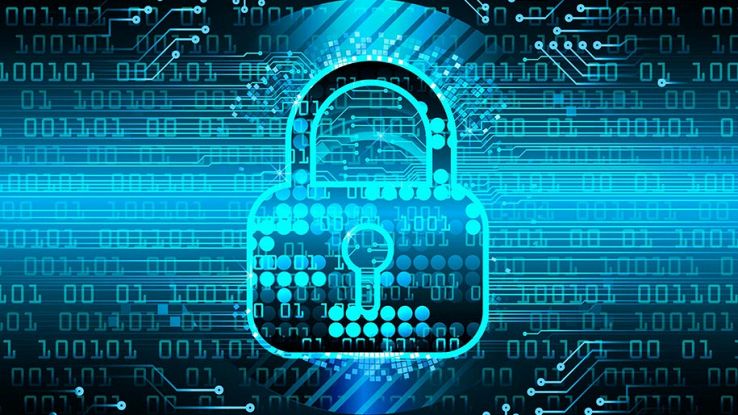 WSJ - May 9, 2019
As companies struggle to fill hundreds of thousands of open cybersecurity jobs around the US they are casting a wider net to find and develop experts, 
pursuing workers without traditional four-year degrees or formal experience 
to help them protect computer networks and customer data.

Facing a shortage of skilled workers to defend against digital attackers, employers like IBM and Palo Alto Networks are pouring millions of dollars into new partnerships with universities, training programs and cybersecurity competitions. 
The companies hope to attract talent with the right combination of attitude and know-how capable of testing and protecting troves of data stored on cloud systems and internet-connected devices.
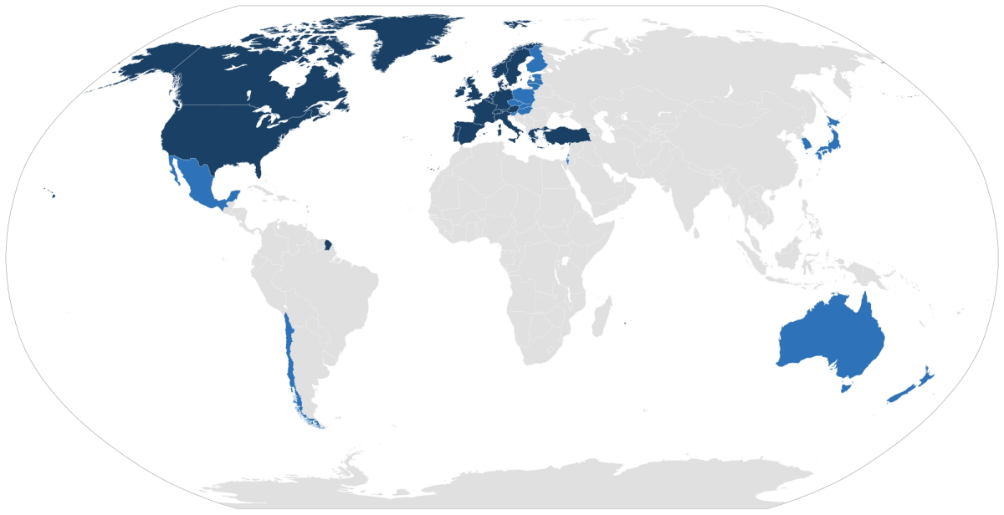 FT – April 25, 2019
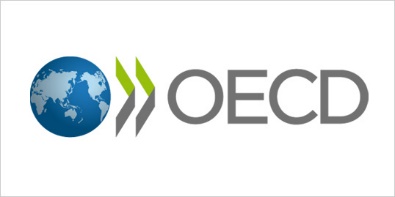 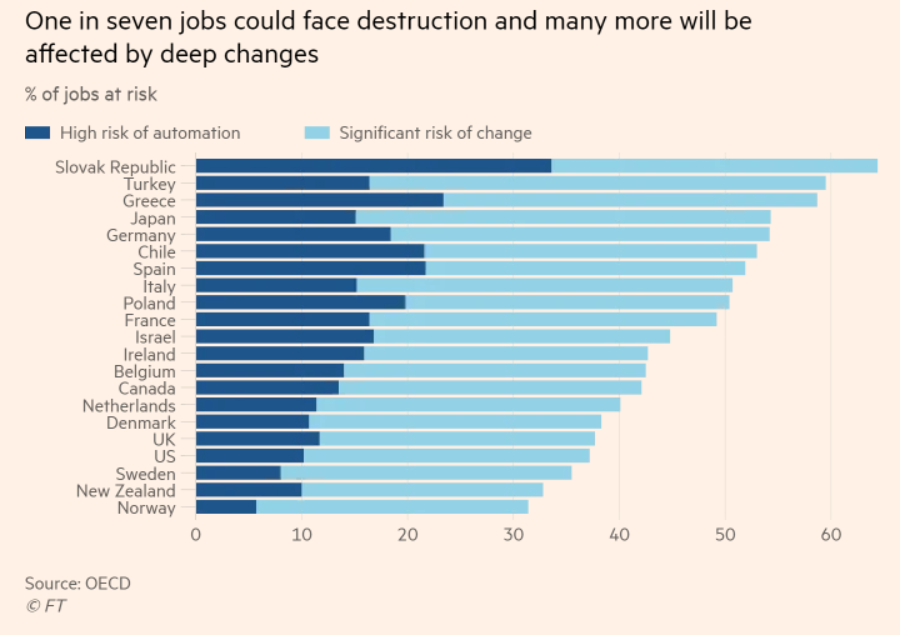 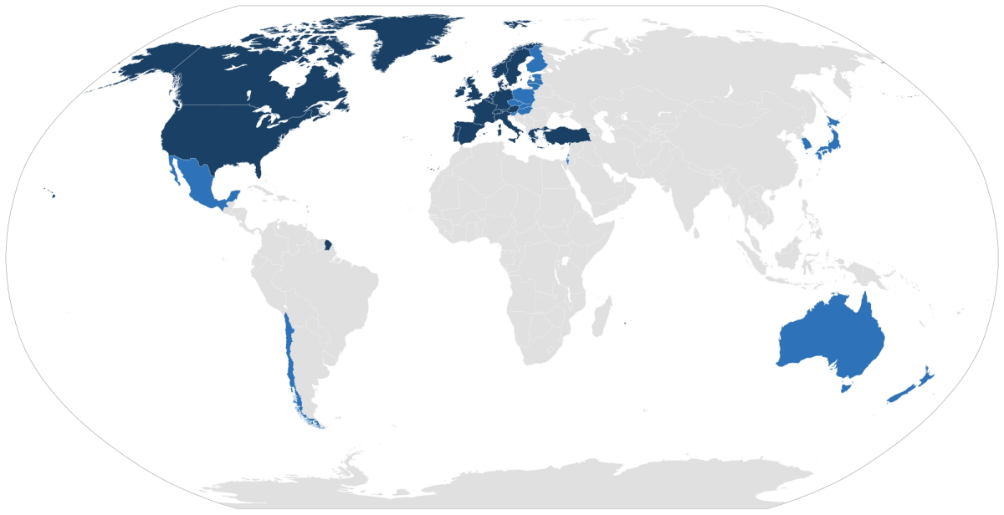 FT – April 25, 2019
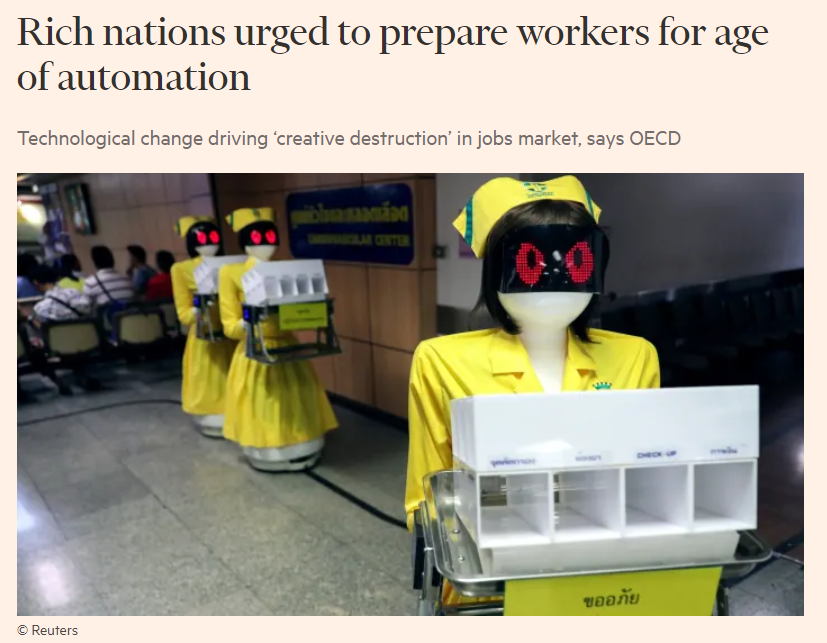 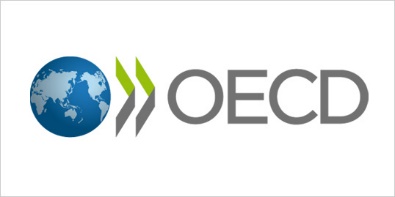 I governi dovrebbero promuovere una estesa e intensa attività di retraining, 
che permetta di prevenire la svalutazione e l’obsolescenza delle competenze e di facilitare 
il passaggio ai nuovi lavori.  

Il livello di retraining è particolarmente basso per chi ne ha più bisogno: 
ovvero per i lavoratori low-skilled che operano nei settori più maturi.
SENSIBILIZZARE, INCREMENTARE LE COMPETENZE, INFRASTRUTTURARE:
I TRE IMPERATIVI PER IL NOSTRO PAESE E LA NOSTRA PA
PER CRESCERE E ANCOR PRIMA PER RIMANERE COMPETITIVI A LIVELLO GLOBALE
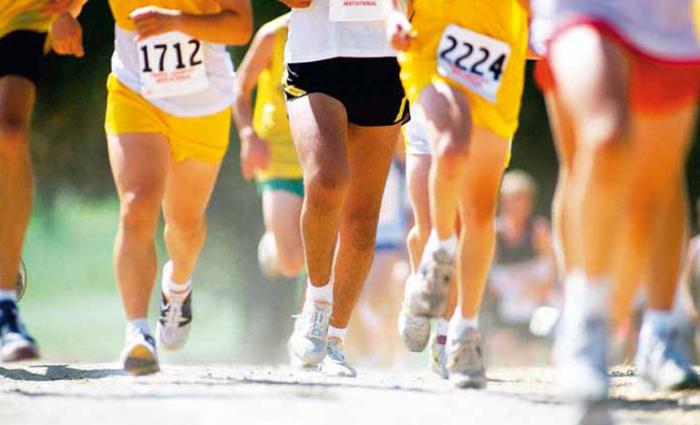 Siamo in miglioramento, disponiamo di diversi punti di eccellenza, ma 
occorre essere molto più veloci. 

Perchè in media siamo ancora 
solo quartultimi 
come mostra il DESI 2018 
Digital Economy and Society Index 
in una UE in largo ritardo 
rispetto a US e Cina.
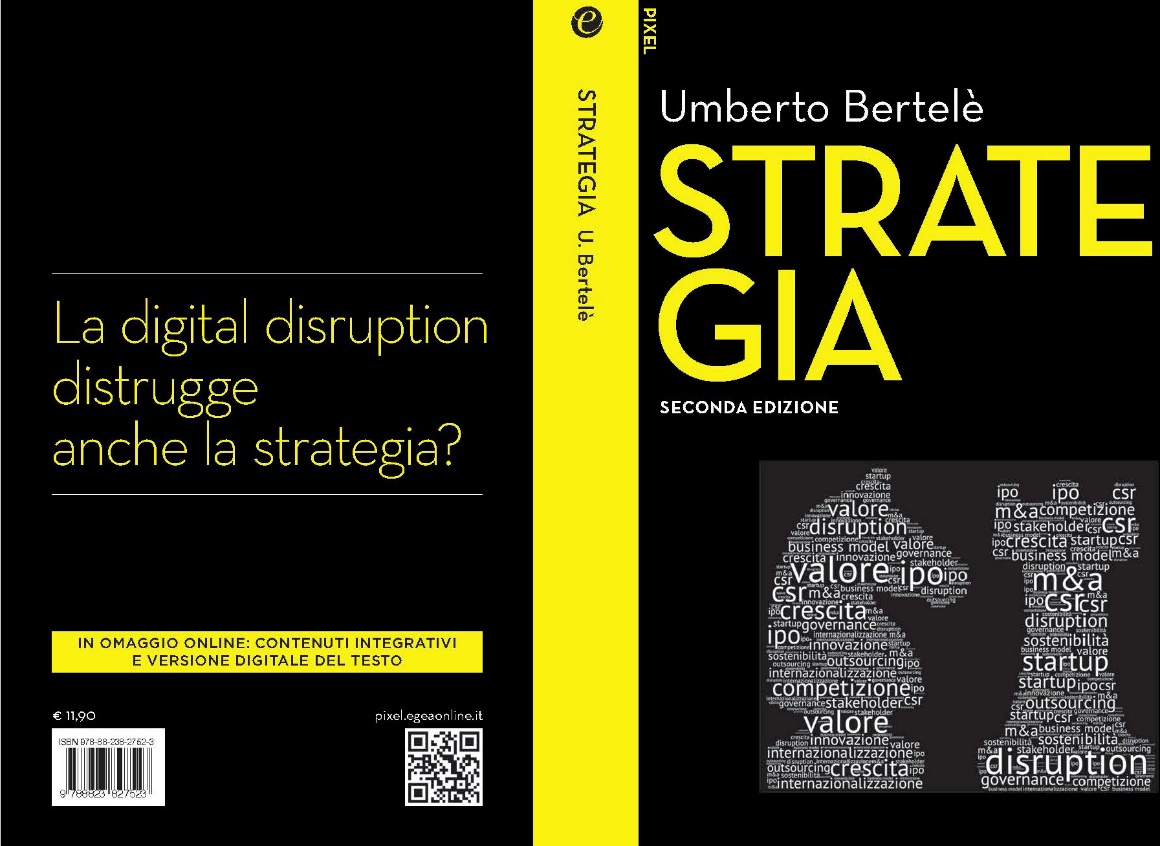